The Gospel of John ILet’s Meet jesus
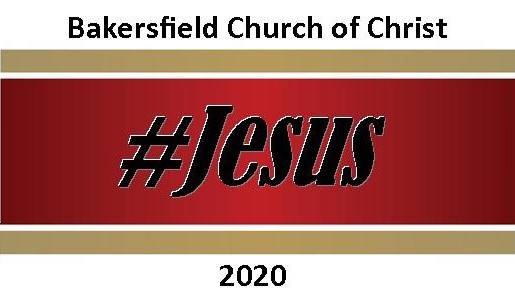 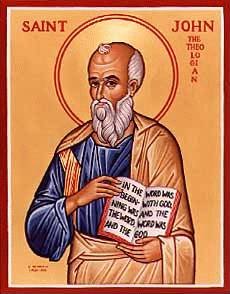 John Oakes
Bakersfield
Fall, 2020
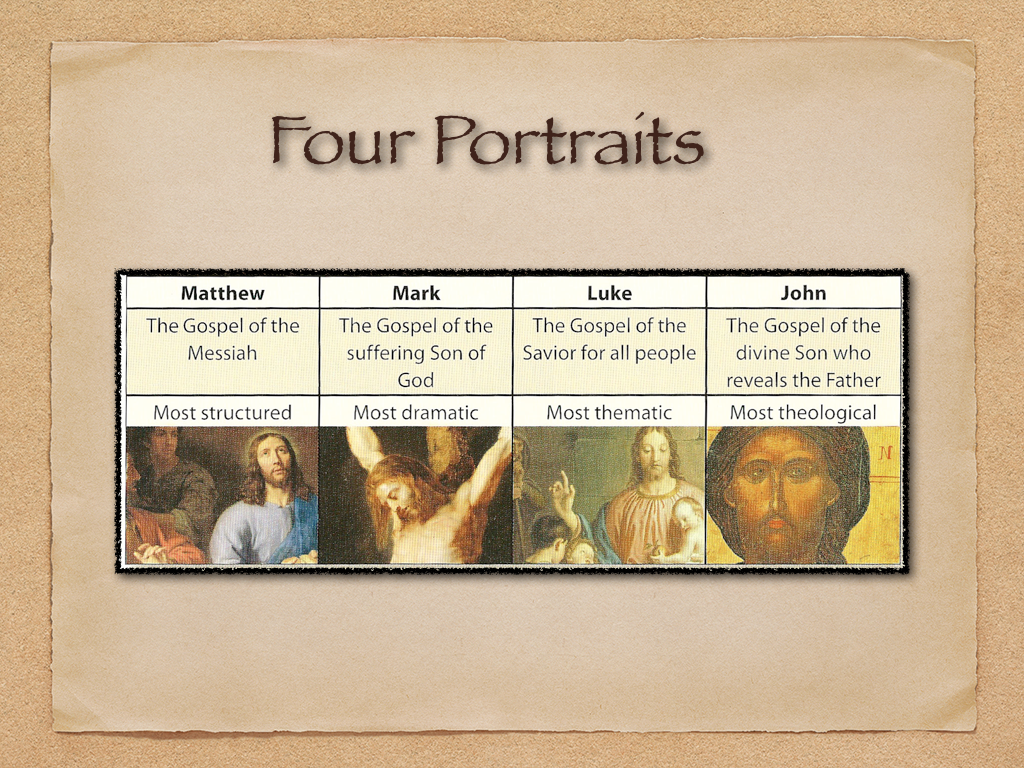 In John Jesus is revealed through his miracles and his statements about himself
Theme and Purpose of John
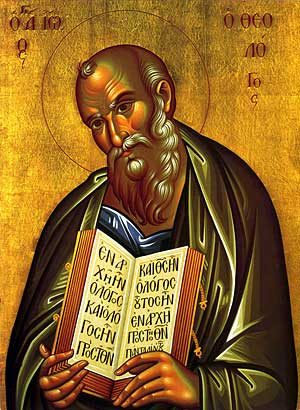 Theme:  Jesus is the Son of God who reveals the Father, providing eternal life to all who believe.

Purpose: John 20:30-31  But these are written that you may believe that Jesus is the Messiah, the Son of God and that by believing you may have life in his name.

Key verse: John 1:14
Things to Bear in Mind in John
Chronology based on the Jewish festivals (the three year ministry.

The nature of Jesus is revealed through the festivals as well.

Use of metaphors (light, life, bread, gate, door, lamb, glory…)

Use of irony.
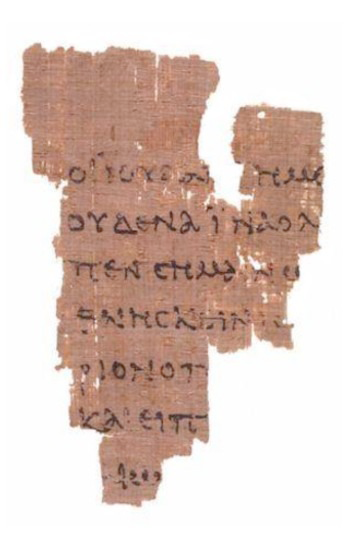 The Rylands Papyrus
AD 125
Seven I Am Statements
I AM the bread of life  John 6:35

I AM the light of the world  John 8:12, John 9:5

I AM the door (and the gate)  John 10:7

I AM the good shepherd  John 10:1,14

I AM the resurrection and the life  John 11:25

I AM the Way the Truth and the Life  John 14:6

I AM the true vine  John 15:1

All are metaphors
Jesus Revealed Through Seven Signs
[knew thoughs of Nathanael  1:43-50]

Water to wine  John 2:1-11

Healing of official’s son  John 4:43-54

Healing at pool of Bethesda  John 5:1-5

Feeding of 5000  John 6:1-14

Walking on water  John 6:16-21

Healing man born blind  John 9:1-12

Resurrection of Lazarus  John 11:1-44

[miraculous catch of fish  John 21:1-13]
Outline of John
I. Prologue 1:1-1:18
II. Book of Signs 1:19-12:50
III. Book of Glory  Passion Story 13:1-20:31
IV. Epilogue 21:1-21:25

Theme:  The Son of who reveals God’s glory.
Theme verses  1:14, 1:18, 3:16
Prologue  John 1:1-18

John 1:1 In the beginning was the Word. The Word was with God and the Word was God.

En archon  In the Beginning  (Genesis 1:1)

The Word  logos
word, underlying principle, omnipresent wisdom, reason

The Word:    Psalm 33:6 Isaiah 55:11
John 1:1 The “Trinity”
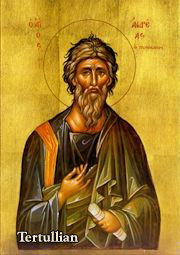 The Word was with God and the Word was God.

Yesterday I was with Vince. I am Vince.

Deuteronomy 6:4 Hear, O Israel the Lord is one God.

The “Trinity” is about relationship. God is essentially relational.

A God who would be known.
Tertullian AD 160-220
John 1:2-5  Important Metaphors
Creator  Through Him all things were made. Without him nothing was made that has been made.

Life  In Him was life

Light  The light shines in the darkness and the darkness has not overcome/understood it.
John 1:9-13
To all who did receive him… he gave the right to become children of God.

…born of God.
John 1:14  A Key Verse!
The Word became flesh and made his dwelling among us. We have seen his glory, the glory of the one and only Son, who came from the Father, full of grace and truth.

The Word became flesh.   Logos became sarx

He made his dwelling (tabernacled) among us.

We beheld his glory (doxa).

Full of grace and truth.
Grace and Truth!
John 1:17  The Law was given through Moses, grace and truth came through Jesus Christ.

The Law   vs   Grace and Truth

Which is more important to you?  
Grace or Truth?
John 1:16 Grace upon Grace
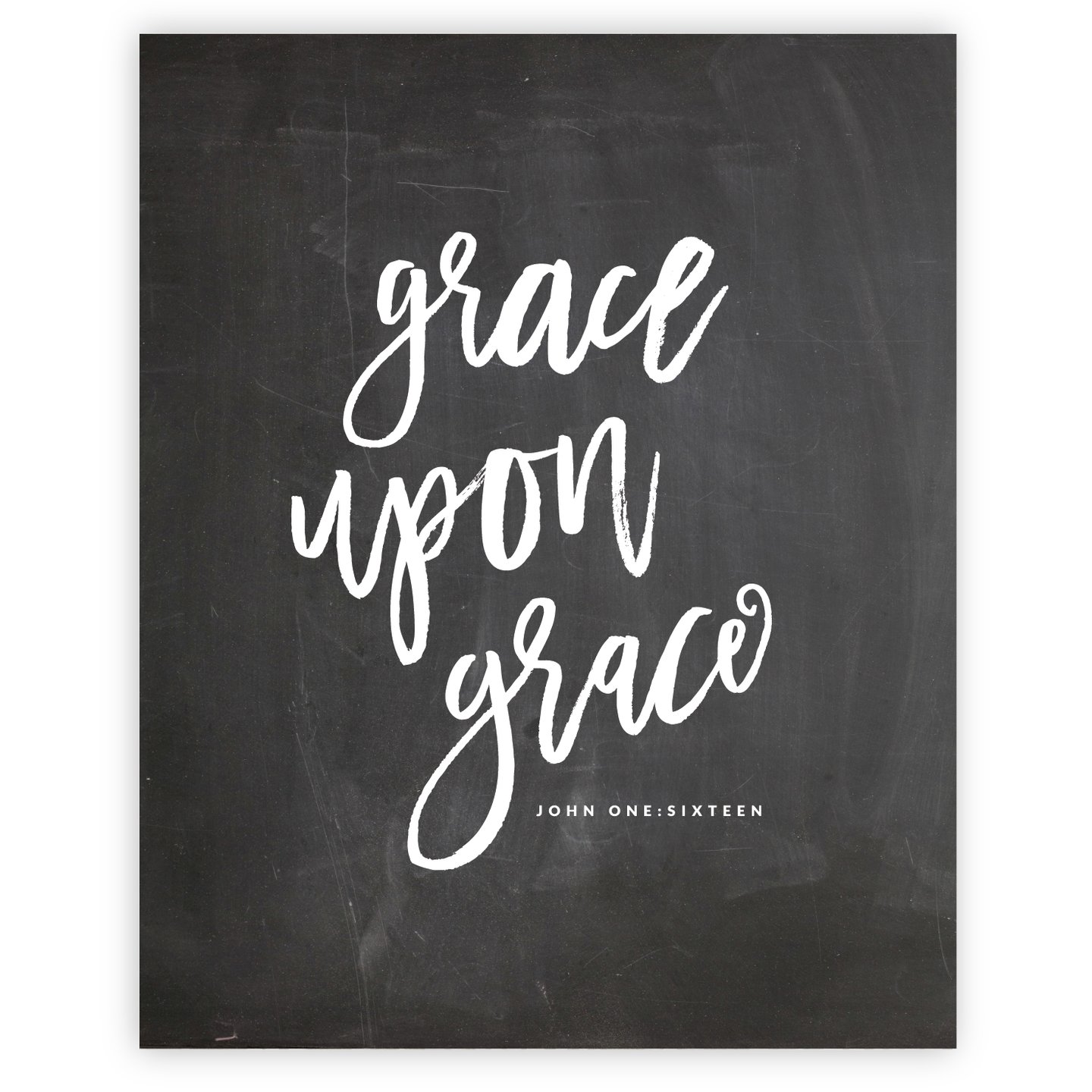 grace grace grace grace grace grace grace grace grace grace grace grace grace grace grace grace grace grace

Piles of grace
John 1:18
No one has ever seen God, but the one and only Son, who is himself God, the one who is at the Father’s side, has made him known.

The only begotten Son monogeneis  The only one like that.  The unique Son.

Jesus has made God known.

What would Jesus do?
Let’s Meet Jesus
Behold the glory of God.

Behold the unique One.

Behold God the Son who tabernacled with us

Full of grace and truth!
The Gospel of John II
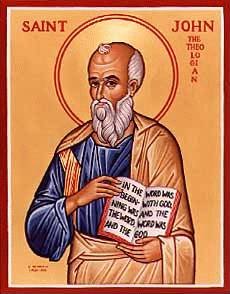 Jesus at Cana

The First Sign

Water to Wine
John 1:35-51 Jesus meets Nathanael
Jesus: What do you want?

Come, and you will see

What about the contradictions in the Bible? What about all the hypocrites? What about all the killing in the Bible?  I am really busy. I’m Catholic. I don’t believe in God.

Come, and you will see!!!
Who Is Jesus?
John 1:41 the Messiah
John 1:49  Rabbi
                   Son of God
                   King of Israel!
Jacob’s Ladder  Gen 28:10-13
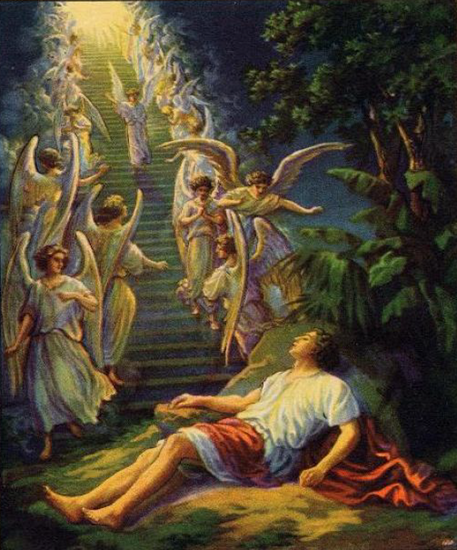 John 1:51  Very truly I tell you, you will see heaven open, and the angels of God ascending and descending on the Son of Man
John 2:1-12 Jesus at Cana The First of Seven Signs
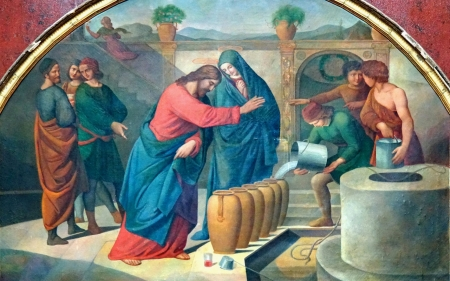 On The Third Day A Wedding Took Place
Why Did Jesus Go To a Wedding?
Because he was invited.
Because it would be fun.

But…

My time has not yet come
Why Did Jesus Do the Miracle?
Because his mom asked him to.

Because of the symbolic meaning.

We are invited to a marriage feast. (Isaiah 25:4-6, Revelation 19:6-9)

Empty vessels (Judaism) turned into full containers of wine (Jesus’ blood)
John 2:11
What Jesus did here in Cana of Galilee was the first of the signs through which he revealed his glory and his disciples believed in him.

In John, Jesus’ miracles:
Reveal his glory       and

Cause us to believe in Him
The Gospel of John III
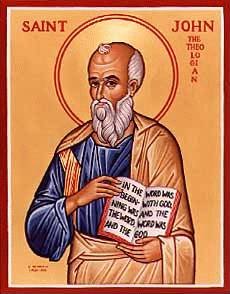 Jesus and Nicodemus
John 3:1-21 Jesus and Nicodemus
Who is Jesus?
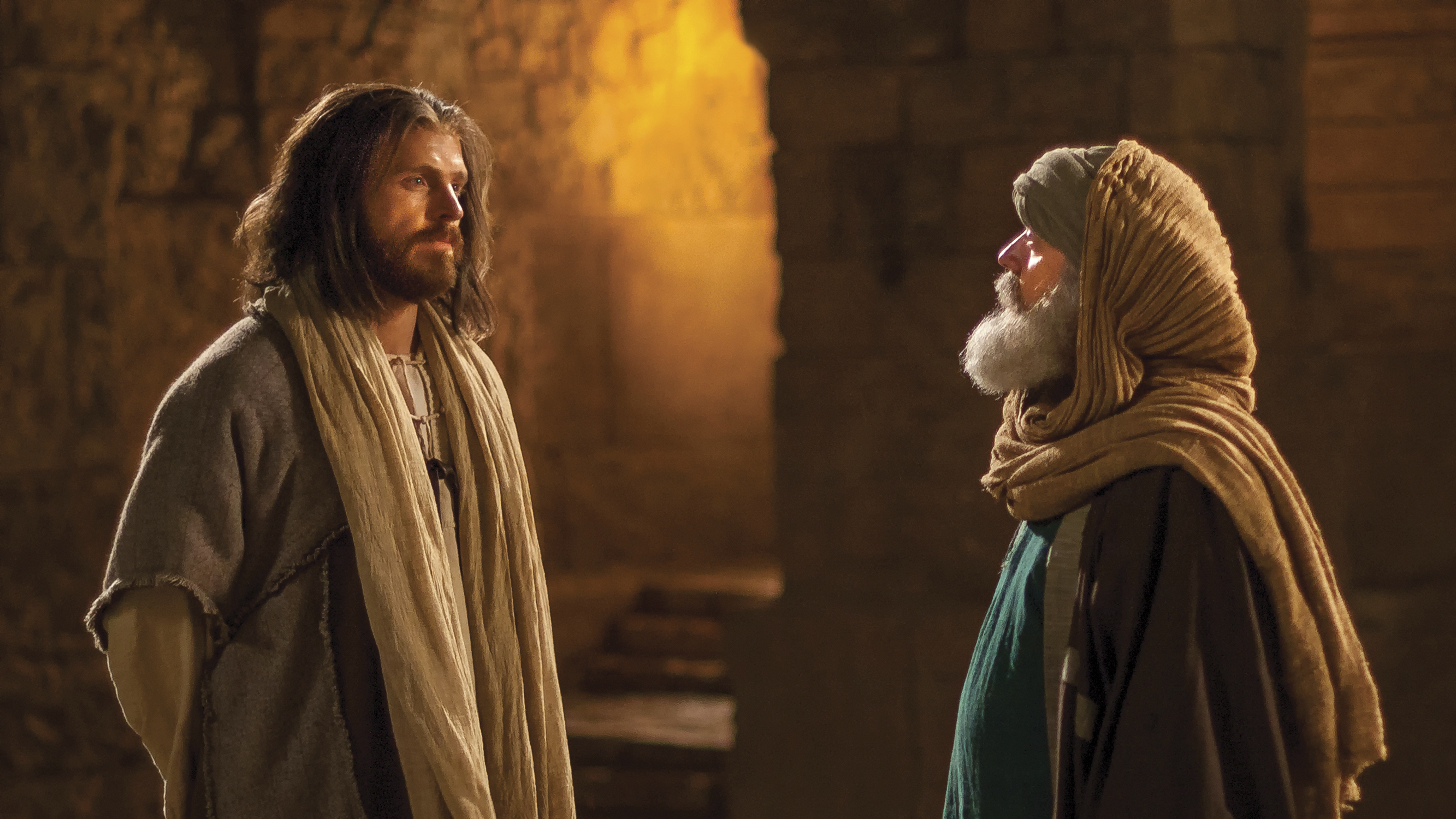 John 3:1-21 Jesus and Nicodemus
Jesus’ interviews: a pattern

Jesus makes an enigmatic statement which provokes thought

Confusion

Jesus explains the statement

Jesus identifies himself
John 3 Nicodemus John 4 Samaritan Woman
John 3  The insider believes
John 4  The outsider believes



Nicodemus:  Let’s have a spiritual conversation.

Jesus: You must be born again!
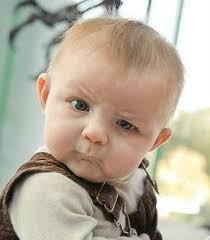 You Must Be Born Again
Truly I tell you, unless you are born again of the water and of the spirit, you will never enter into the kingdom of God.

Nicodemus: How can this be?

Jesus: You are Israel’s teacher, and you do not know Ezekiel 36:24-28?  (Acts 2:36-38)
John 3:10-13
v. 11 We testify to what we have seen.
               Jesus is talking about John the Baptist and his disciples baptizing people.

v. 12 Now I will speak of heavenly things.

The Son of Man came to reveal these greater things.
John 3:14
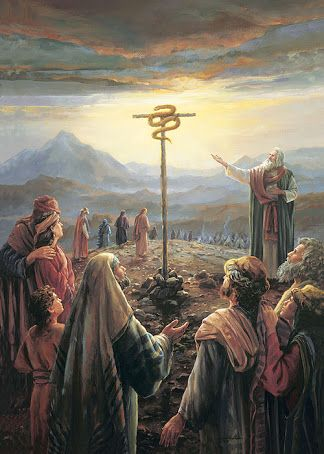 Numbers 21:7-9

Just as Moses lifted up the snake in the wilderness, so the Son of Man must be lifted up.
The Gospel of John IV
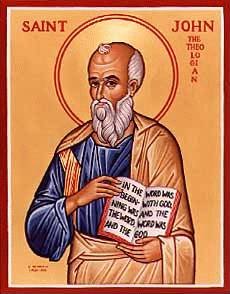 Jesus and the Samaritan Woman at the Well
John 4 Jesus and the Samaritan Woman
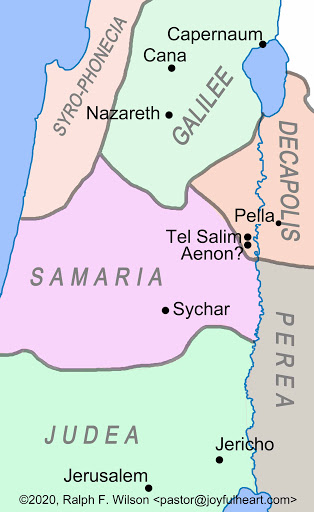 John 4:1-9

Jesus ministers in Samaria
Jacob’s Well
Jesus and Outsiders

A Samaritan

A woman

A “sinful” unmaried Samaritan woman.

Jesus: Will you give me a drink?
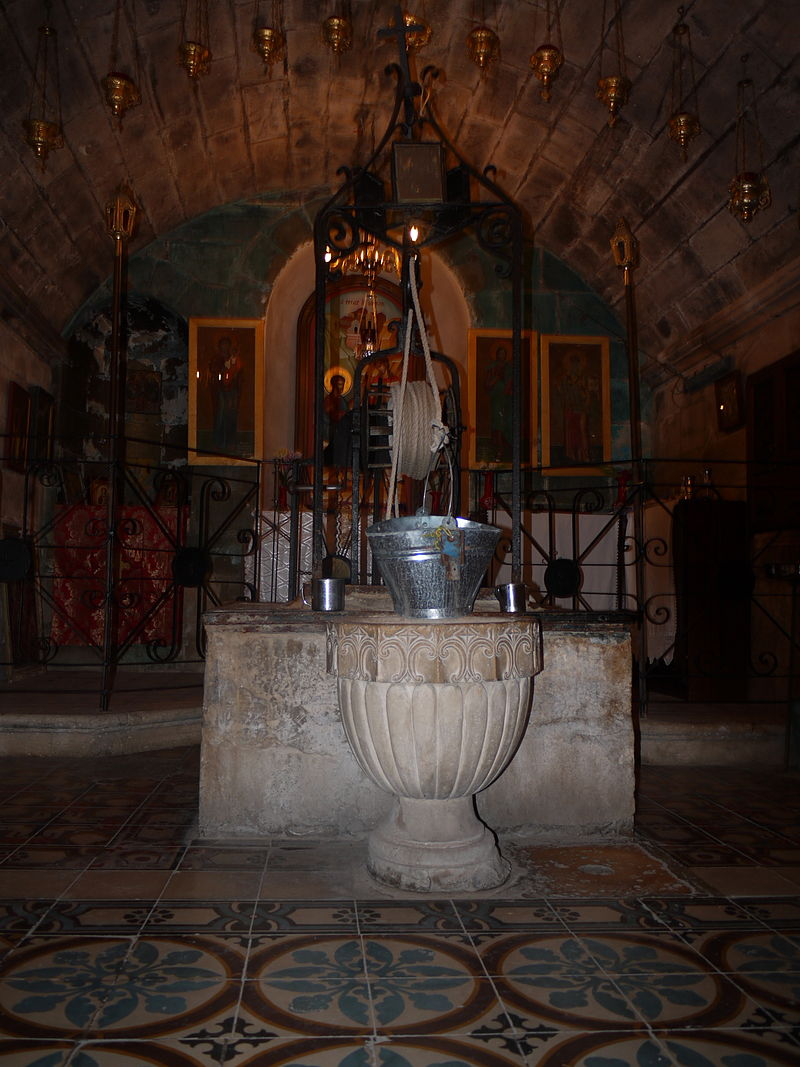 John 4:10-26
v. 10  living water

v. 14 Whoever drinks the water I give them will never thirst. Indeed, the water I give them will become in them a spring of water welling up to eternal life.

Jesus is talking about the Holy Spirit.  John 7:37-39.
When people put up a spiritual smokescreen:
1. Respectfully and gently answer the question.   And

2. Bring the conversation around to the heart of the matter—matters related to eternal life!!!
John 4:17 The third miracle of Jesus
“You are right when you say you have no husband.”

“Sir, I can see that you are a prophet.”

The Samaritan woman puts up another spiritual smokescreen:  Mt. Gerizim.
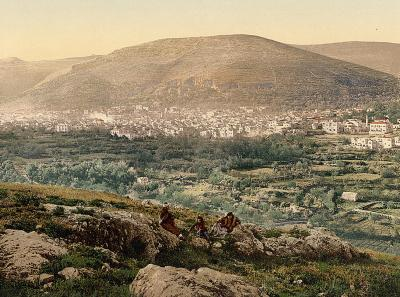 Mt Gerizim and the Samaritans
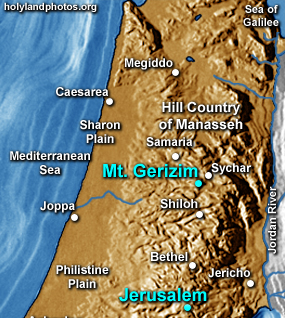 John 4:24  True Worship
God’s worshipers must worship in spirit and in truth.

I who speak to you—I am He.

Jesus claims to be God!!!!
John 4:27-38 The Disciples are Confused
v. 29  Come and see…

v. 34  My food is to do the will of him who sent me and to finish his work.

Q: What is YOUR food?

Open your eyes!  The fields are ripe for harvest.
The Gospel of John V
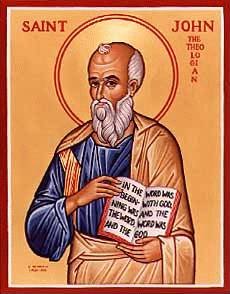 The Healing at the Pool of Bethsaida
John 5 Healing at Bethsaida
Do you want to get well?

Jesus is Lord of the Sabbath

Testimonies about Jesus
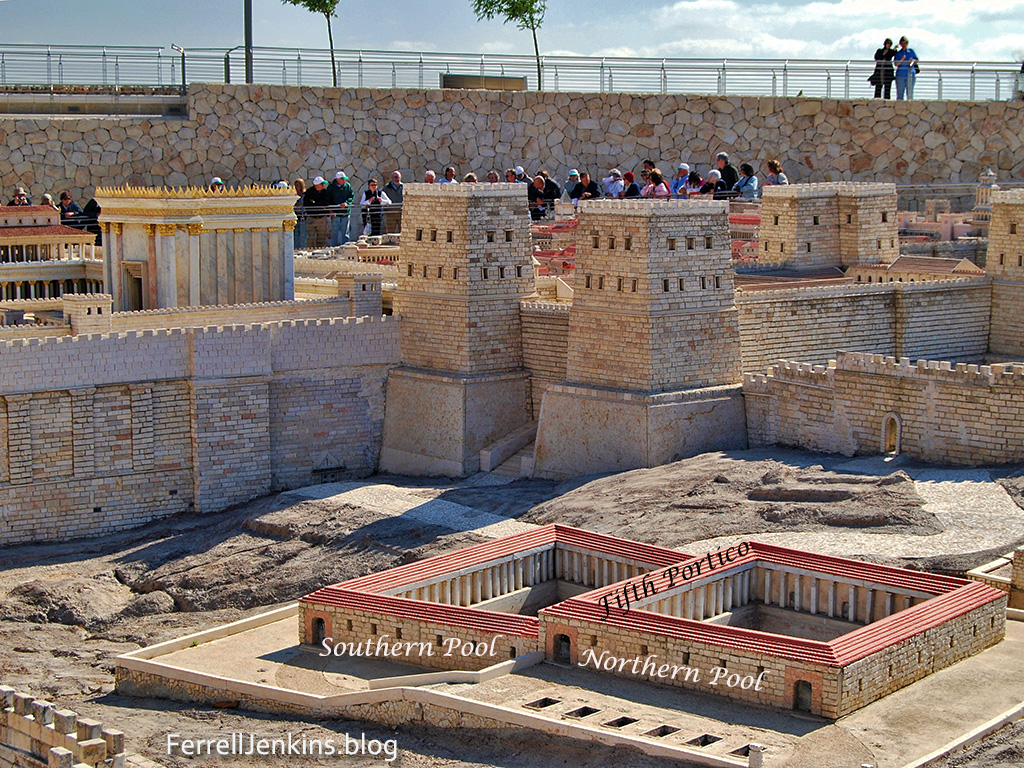 The Pool of 
Bethsaida
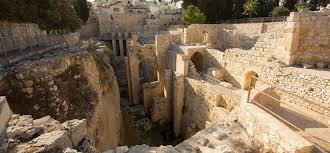 John 5:6 Do You Want to Get Well?
What if Jesus healed you?

What would you have to change?
John 5:7-15  Jesus 3rd Sign
John 5:8   Jesus: “Get up your mat and walk” 

To be healed:

Trust Jesus

Take action

The cure was 
Sudden and complete

Stop sinning!
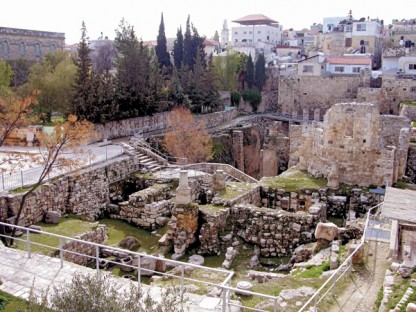 John 5:16-30Jesus the Lord of the Sabbath
v. 17  My Father is always at work.

v. 18  They tried all the more to kill Jesus.

Why? Because he claims to have authority over the Sabbath.

Sabbath for man Mark 2:27
Jesus Lord of the Sabbath Matthew 12:1-8, Luke 6:1-5
Theme:  Jesus Replacing/Greater than the Jewish Festivals
1. Jesus greater than the Sabbath  Jn 5:1-18

2. Jesus fulfills the Passover  Jn 6:1-70

3. Jesus fulfills Booths/Tabernacles  Jn 7:1-9:41

4. Jesus fulfills Feast of Dedication (Hanukkah)
    Jn 10
Testimonies of Jesus  John 5:31-40
Jesus:  There are three things which testify about me:   Do you believe in Jesus?  Why?

a. John the Baptist  5:31-35

b. The “works” (miracles) of Jesus   5:36-38

c. Prophecy/Scripture   5:37-40

Jesus: The entire Hebrew Bible is about me!!!
John 5:41-47  One Greater than Moses
Who do you accept glory from?  God or people?

v. 45  Your accuser is Moses 

Deuteronomy 18:15

What about you?
Who will you listen to and who will you seek glory from?
Do you want to get well?

Get up and walk.

Stop sinning

Come to Jesus
	Lord of the Sabbath
	Fulfillment of Passover
	Fulfillment of Tabernacles
	The One greateer than Moses.
The Gospel of John VI
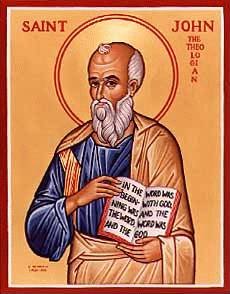 John 10:22-42
Jesus and the Feast of Dedication
(Hanukkah)
Theme:  Jesus Replacing/Greater than the Jewish Festivals
1. Jesus greater than the Sabbath  Jn 5:1-18

2. Jesus fulfills the Passover  Jn 6:1-70

3. Jesus fulfills Booths/Tabernacles  Jn 7:1-9:41

4. Jesus fulfills Feast of Dedication (Hanukkah)
    Jn 10
John 10:22-25  Jesus at the Feast of Dedication
Jesus is the antitype to the Feast of Dedication.

Hanukkah

Celebrates the rededication of the temple on 25th of Chislev (December, 164 BC)
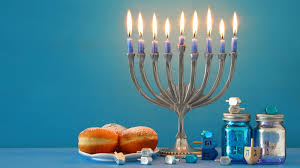 Daniel Chapter Eight: A Ram and a Goat
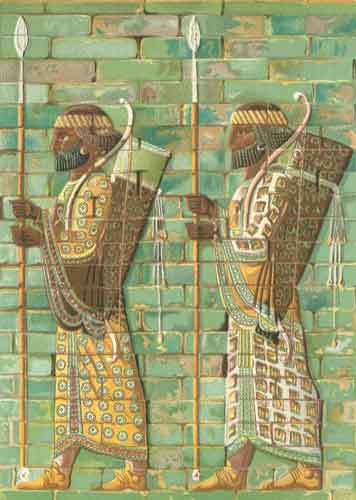 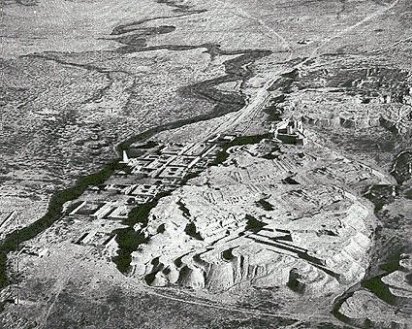 Ancient Susa and the Ulai Canal
Alexander the Great
Died “at the height of his power” at the age of 35
323 BC
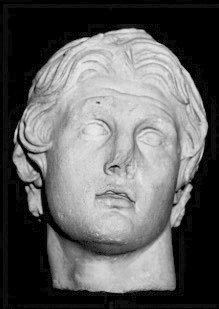 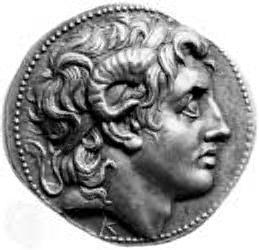 The Four Horns of Daniel Seven
Out of one of these horns…
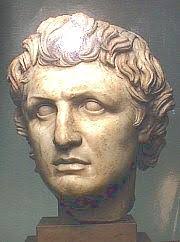 Seleucus I Nicator 321-285 BC

South: Syria
East: Persia
Beautiful Land:
Canaan
Daniel’s Prophecy Fulfilled
1 Maccabees 1:46-47  sacrifices banned, pigs slaughtered in temple, death for circumcision of children.

1 Maccabees 1:57-58, 60, 62   The Abomination of Desolation. Antiochus Epiphanes.    Many stood firm.

1 Maccabees 2:42 The Hasidim/Pharisees
Daniel 8:  The Abomination of Desolation
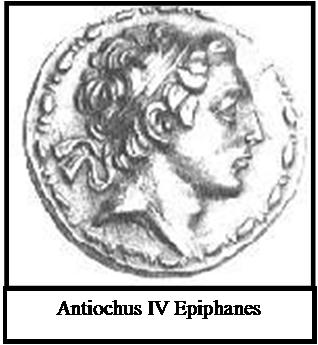 How long?

2300 Evenings and Mornings = 1150 days

Nov 167 BC – Dec 25, 164 BC = 1150 days
Hanukkah: God Saves His People
What is Hanukkah about?   It is about God saving his people.

Judas Maccabeeus is a prefigure of the Messiah.

He defeated Antiochus Epiphanes, and rededicated the temple.

His people are raised from the dead on the 8th day.
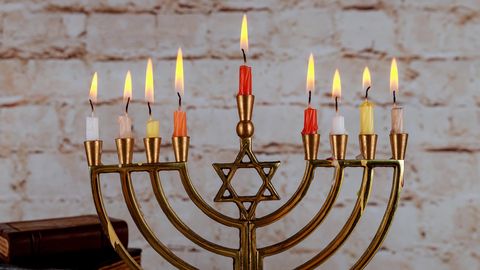 John 10:24-42
v. 24  If you are the Messiah, tell us plainly.

v. 25, 32, 38 Believe the miracles/signs!

v. 28  I give them eternal life.

v. 30  I and the Father are One!

John 10:34-36  A strange argument.  Psalm 82:6
Jesus Fulfills Hannukah/Dedication
John 10:36  Jesus:  I am the one whom the Father has set apart (dedicated)

1. I am the one dedicated to God.
2. I am God’s Son.
3. The Father is in me and I am in the Father.
John 11 Look what Jesus did next!
Jesus fulfills the expectation of Hanukkah:

Jesus is the one dedicated to God.

Like Jacob Maccabeeus, Jesus will bring his people back from the dead.  John 11:25
What Do We Learn From Hanukkah/Feast of Dedication?
Jesus celebrated Hanukkah.

God is in control.

God will save and resurrect his people.

Jesus fulfills the expectation of Hanukkah/Dedication.

Jesus gives eternal life

Jesus is God’s Son.
The Gospel of John VII
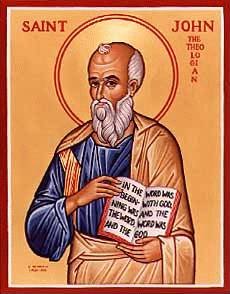 Jesus fulfills Passover.

Jesus the Second Moses
Theme:  Jesus Replacing/Greater than the Jewish Festivals
1. Jesus greater than the Sabbath  Jn 5:1-18

2. Jesus fulfills the Passover  Jn 6:1-70

3. Jesus fulfills Booths/Tabernacles  Jn 7:1-9:41

4. Jesus fulfills Feast of Dedication (Hanukkah)
    Jn 10
Sign #4  Feeding the 5000
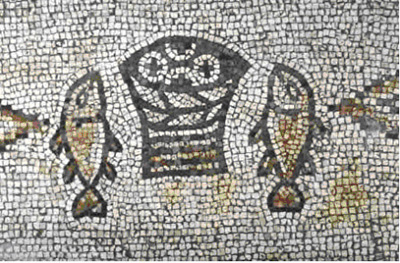 Theme:  Jesus the second  Moses and 

Jesus fulfills the Passover.

Jesus gives bread (like the manna)
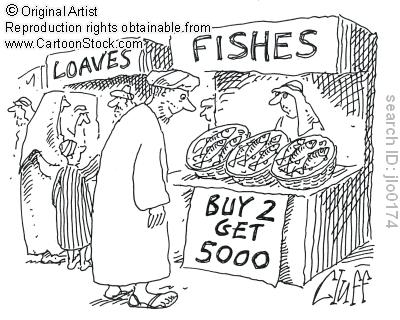 Sign #4  Jesus feeds 10,000 +
People’s response:  Jn 6:14 “Surely this is the prophet” (Deuteronomy 18:15-19)

Moses:

Gave them bread (sign #4)
Parted the Red Sea (sign #5)
Gave them water (John 4:10, John 7:38)
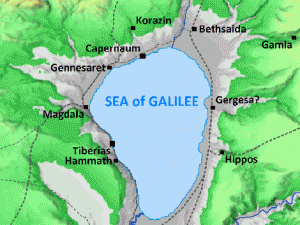 John 6:16-21Sign #5 Jesus Walks on Water
Jesus walking on water the antitype to Moses parting the Red Sea.

John 6:20 “It is I”
ego eimi
I, I Am.

Jesus is God.
John 6:25-71 Jesus the Bread of Life
v. 27  Work for food that will last.

Q: What are you working for?

v. 29  The work that God requires is to believe in Jesus who was sent by God.

v. 30 Give us a sign!  Are you greater than Moses?

v. 32 Were you paying attention yesterday?  I am greater than Moses.  I bring bread from heaven!

v. 34 We want this bread!
John 6:35-44 I AM the Bread of Life
I, I AM the bread of life

Not “I have bread”
Not “I offer bread”
Not “I bring bread”

I AM the bread of life

What do you hunger for?
What do you thirst for?
Where do you go for spiritual food?
7 I AM Statements in John
John 6:41  Grumbling
Is this not Jesus, the son of Joseph, whose father and mother we know?

Jesus: stop grumbling!

It is true! I AM the bread of life!
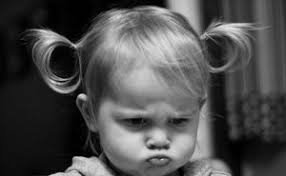 John 6:45-59  Eat of Me!
v. 49, 58 Your ancestors ate bread from Moses and died.

I am greater than Moses!!!  I am living bread!

If you eat my flesh me you will not die!

v. 53 Very truly I tell you, unless you eat the flesh of the Son of Man and drink his blood, you have no life in you!!!      My flesh is real food.

Wow!!!               Are you feeding on Jesus?
John 6:60-70  What Is Your Respose?
v. 60 This is a hard teaching!

v. 67  Do you want to leave too?

Peter: To whom [else] shall we go?
Consider the alternative.

Let us eat the bread and drink the blood of Jesus.
The Gospel of John VIII
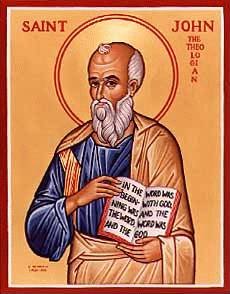 Jesus and the Feast of Tabernacles
John 7 & 8 Jesus and Tabernacles
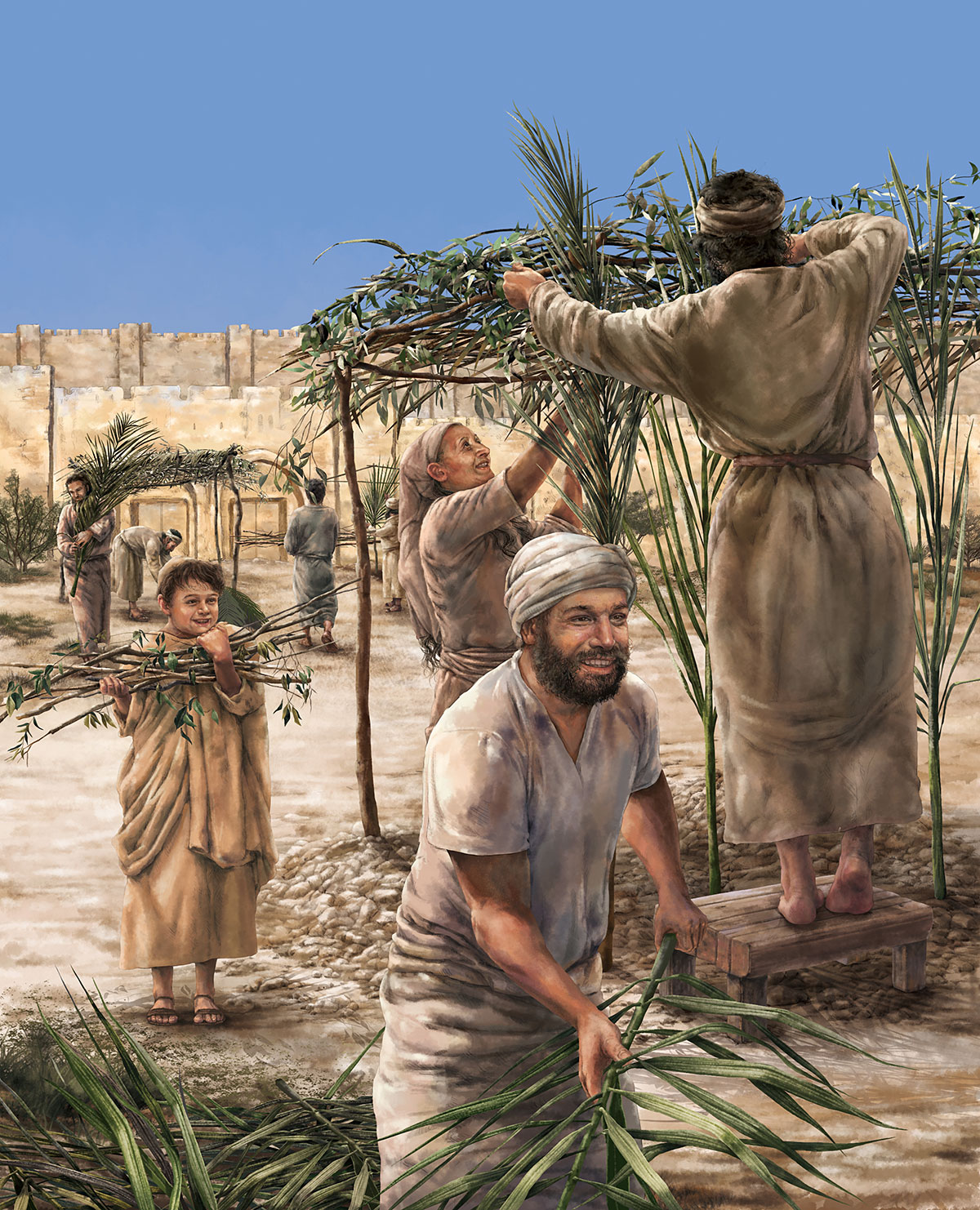 Feast of Tabernacles

Feast of Booths

Sukkot

A harvest festival Sept/Oct

Remembering God dwelling with his people
John 7:14-24
Sukkot in a city
John 7:17
If anyone chooses to do God’s will, he will find out whether my teaching comes from God or whether I speak on my own.
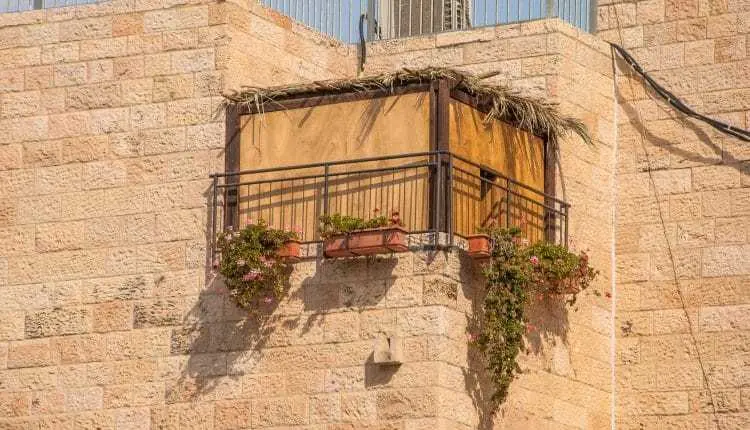 John 7:37-43  Living Water
John 7:37  “Whoever believes in my, as Scripture says, rivers of living water will flow from within them.”  By this he meant the Spirit…

Isaiah 12:3 With joy, you will draw water from the well of salvation.

Zechariah 14:6-9, 16-17
Ezekiel 47:1-11
Joel 3:18
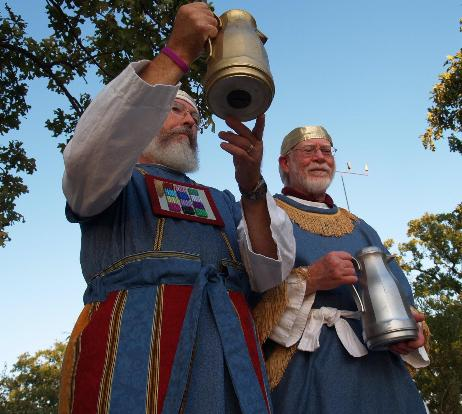 The Water Ceremony
John 8:12-20 I AM the Light of the World
Illumination of the Temple

Purpose: To remember the Shekinah—the Glory of God who dwelt with them in the wilderness
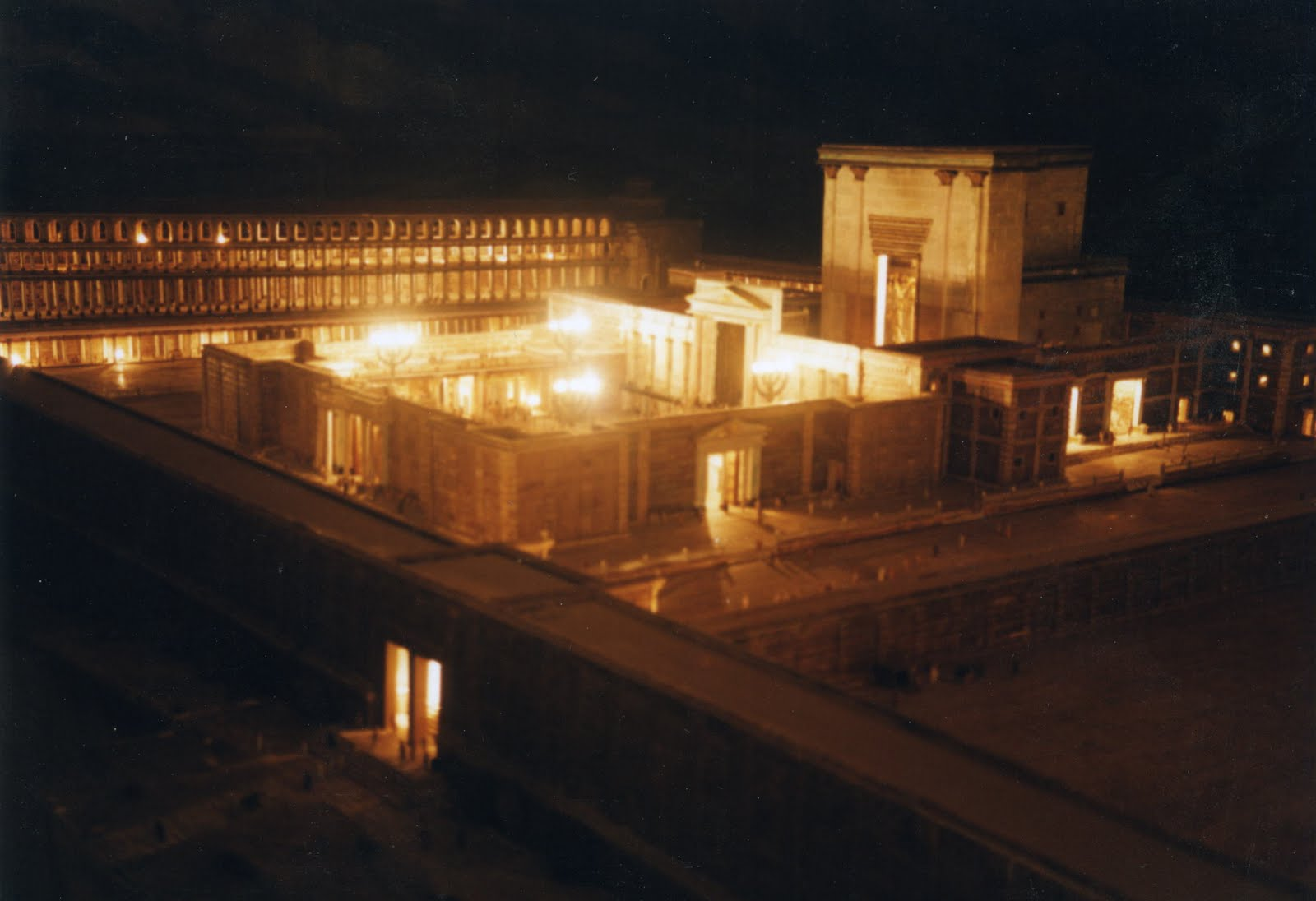 John 8:28  I AM He  ego eimi
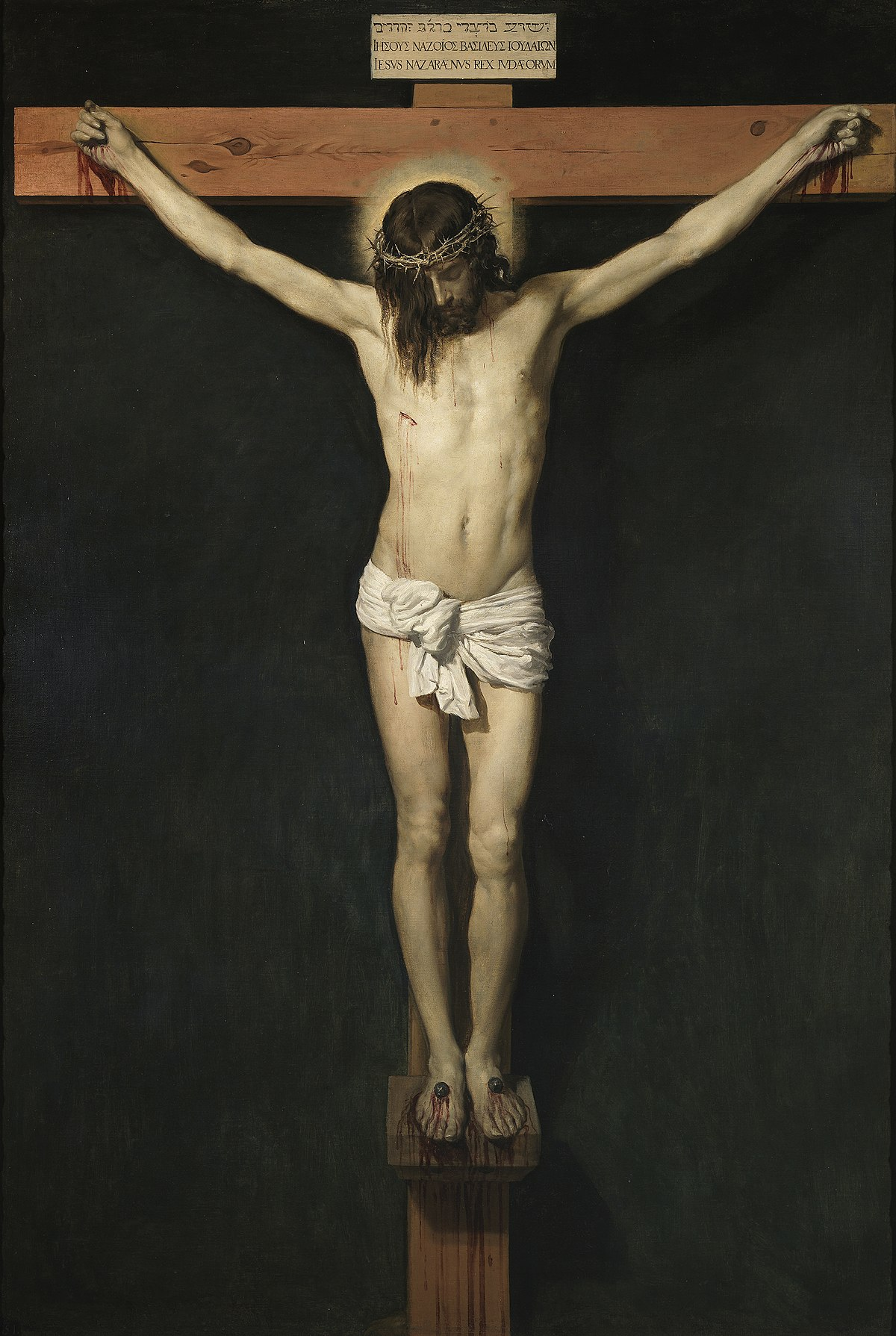 When you have lifted up the Son of Man, then you will know that I AM He
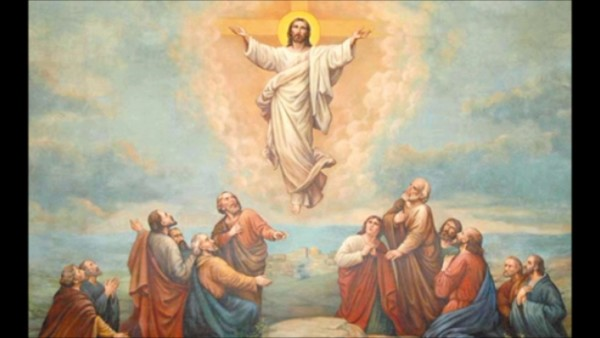 Have you been lifting Jesus up?
John 8:31-48 True Disciples
John 8:31 “Belief” is not enough.

We need to hold to Jesus’ teachings!

John 8:46   Can any of you prove me guilty of sin?
Jesus was sinless!!!

John 8:48  Response: You are demon-possessed!
John 8:49-59 I AM
John 8:51  Whoever obeys my word will never see death.

Jesus: I am greater than Abraham.

John 8:58 Before Abraham was born, I AM

They picked up stones…
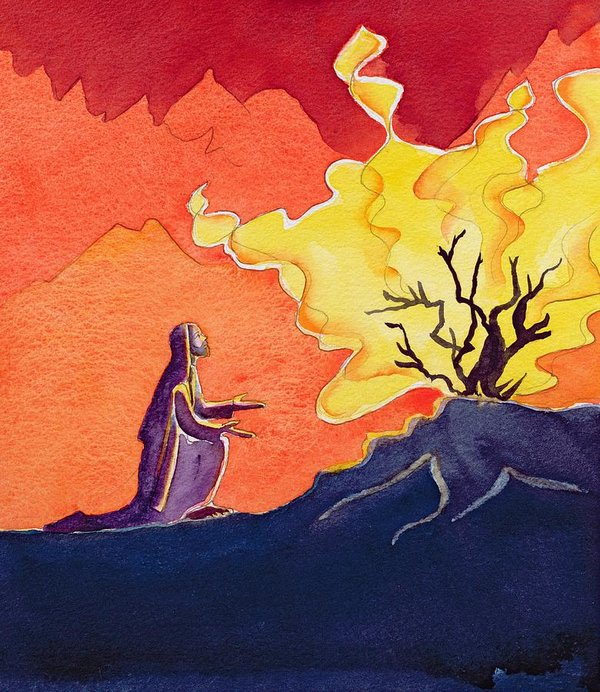 YHWH  I AM
The Gospel of John IX
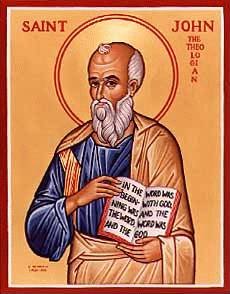 Jesus Heals a Man Born Blind
Theme:  Jesus Replacing/Greater than the Jewish Festivals
1. Jesus greater than the Sabbath  Jn 5:1-18

2. Jesus fulfills the Passover  Jn 6:1-70

3. Jesus fulfills Booths/Tabernacles  Jn 7:1-9:41

4. Jesus fulfills Feast of Dedication (Hanukkah)
    Jn 10
John 7 & 8 Jesus and Tabernacles
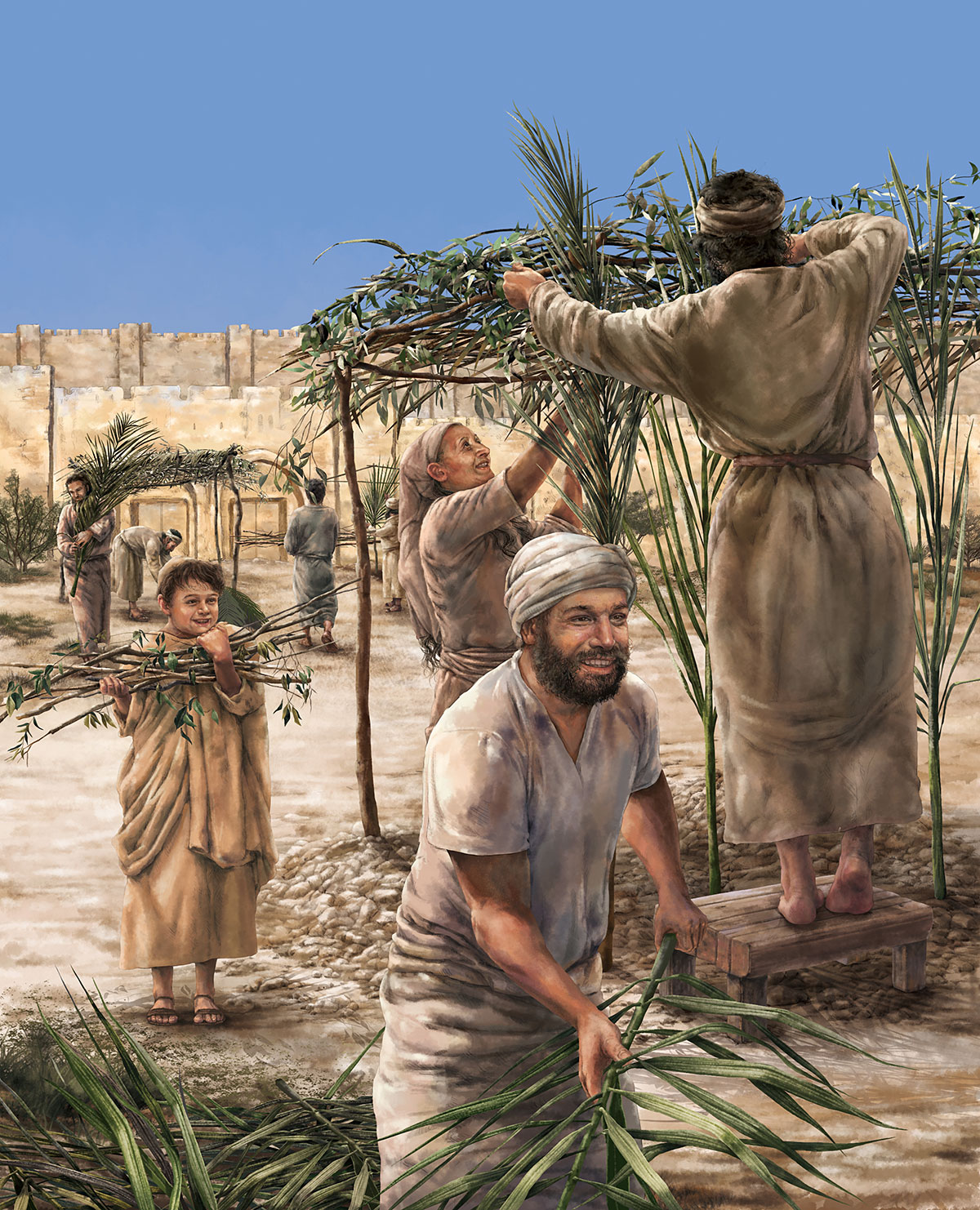 Feast of Tabernacles

Feast of Booths

Sukkot

Remembering God dwelling with his people
John 9 Jesus Heals a Man Born Blind
John 6 Jesus gives bread, then claims “I AM the bread of life.

John 8:12 Jesus says I AM the light of the world, then in John 9 Jesus heals a man born blind.

In John
Miracles:  Give glory to God  John 9:3
                   Create faith  (as we will see)
                   Tell us who Jesus is  John 9:5
John 9:1 The Problem of Suffering
Who sinned, this man or his parents that he was born blind?

Jesus: This happened so that God can be glorified.

Has God used suffering in your life to his glory?
What healed the man?
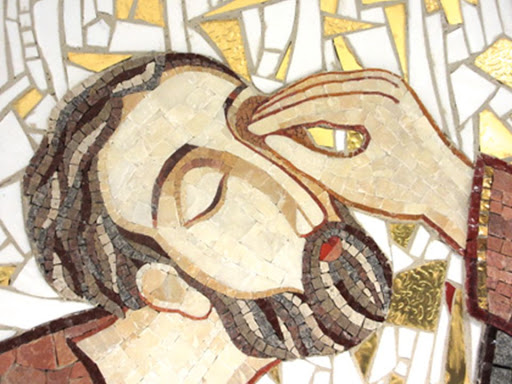 The mud?
The water?
The man’s faith?
The man’s obedience?
Jesus’ power?

2 Kings 5:1-15 Namaan
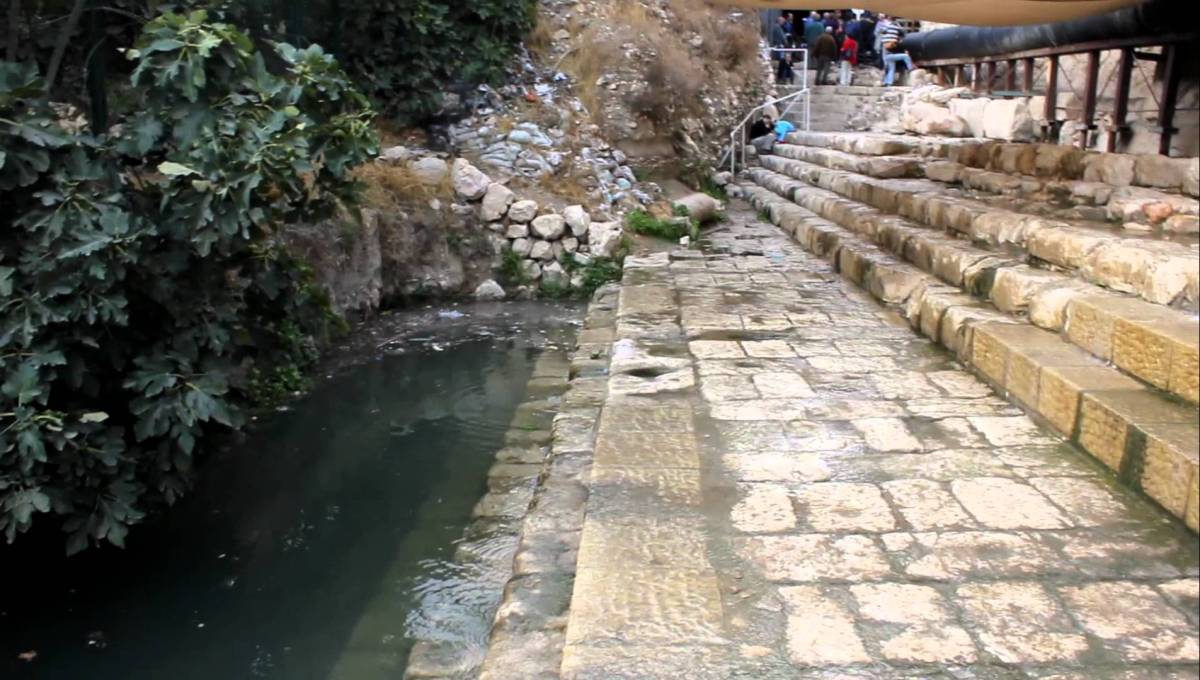 John 9:1-7 What saves us?
Jesus the light of the world saves us.

But not without our faith.

And not without our complete obedience to his command.

It involves water.
John 9:8-34 Who is Blind and Who Can See?
The Man born blind
The Parents
The Pharisees
Which are you?
Requirements to be healed?
Recognize you are sick/blind/a sinner
Go to the right doctor
Take the medicine
The Blind Man Coming to faith
John 9:11  the “man” Jesus
He does not see yet.

John 9:17  He is [the] prophet
He is getting there…
John 9:18-23 The Parents
They believed but they did not believe.  They are blind

Why not?
They were afraid of the Jewish leaders

What about you? Whom do you fear?  
Matthew 10:38 Do not fear him who can only destroy the body…
John 9:24-34 The Pharisees are Blind
Why?

They can see Moses, but they cannot see “the one like Moses”

They claim that they can see.
John 9:35-41 The Man Now Sees
v. 11  the man named Jesus

v. 17  a prophet

v. 33  He is from God

v. 38  Lord, I believe!   He now sees!!!

Where are you in this progression?
The Blind and the SeeingJesus is the Light of the World
For judgement I have come into the world, so that the blind will see and those who see will become blind.

If you see Jesus, but do not “see” Jesus—if you do not admit you are blind, then your guilt remains.
The Gospel of John X
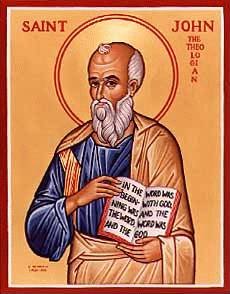 Jesus Raises Lazarus

I AM the Resurrection and the Life
John 9:24-34 The Pharisees are Blind
Why?

They can see Moses, but they cannot see “the one like Moses”

They claim that they can see.
John 11 Jesus Raises Lazarus
John 6 Jesus makes bread then Jesus says “I AM the Bread of Life.”

John 8:12, 9:5 Jesus says “I AM the light of the world, then he heals the man born blind.

John 11 Jesus says “I AM the resurrection and the life.” Then Jesus resurrects Lazarus.
Seven I Am Statements
I AM the bread of life  John 6:35

I AM the light of the world  John 8:12, John 9:5

I AM the door (and the gate)  John 10:7

I AM the good shepherd  John 10:1,14

I AM the resurrection and the life  John 11:25

I AM the Way the Truth and the Life  John 14:6

I AM the true vine  John 15:1
Jesus Revealed Through Seven Signs
[knew thoughs of Nathanael  1:43-50]

Water to wine  John 2:1-11

Healing of official’s son  John 4:43-54

Healing at pool of Bethesda  John 5:1-5

Feeding of 5000  John 6:1-14

Walking on water  John 6:16-21

Healing man born blind  John 9:1-12

Resurrection of Lazarus  John 11:1-44

[miraculous catch of fish  John 21:1-13]
John 11:1-16 Jesus Comes to Bethany
John 11:26-27
Jesus: I AM the resurrection and the life. He who believes in me will live, even though he dies; and whoever lives and believes in me will never die.
Do you believe this? Then you will never die!

Martha: Yes, Lord, I believe that you are the Christ, the Son of God, who was to come into the world.
Jesus Raises Lazarus
Jesus was deeply moved.
Jesus wept.

Jesus: Take away the stone!
Martha: By this time there is a bad odor.

You too, were dead in your sins.  You, too, were royally stinking it up.
But Jesus says, “Take away the stone!”
Lazarus, Come Out!
Unbind Him
Jesus says to you ___________ come out!

Jesus says to you, unbind him!
John 11:45-51 Responses to Jesus
John 11:45  Many believed.  What a shock!

What about you?  Do you believe?

Did the Pharisees believe Jesus raised Lazarus?  Yes!!!  Did they believe?  No!!!

Caiaphas: You  do not realize that it is better for you that one man die for the people than that the whole nation perish.   How ironic!
John 11:53-57
From that day on they plotted to take his life.

The die is cast.

The Passover is at hand.

Jesus no longer says “the time has not yet come.”

Do you believe?
The Gospel of John XI
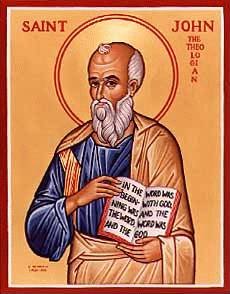 The Glorification
(and the self-humbling) of King Jesus
John Chapter 12
Theme:  The Glorification of the King

A transition…  Jesus enters Jerusalem

A transition…  Jesus’ public ministry ends

A transition…  The Book of Signs ends and the Book of the Passion begins
The Glorification of the Messiah/King
John 12:1-8  Anointing of a Messiah/King.

John 12:12-16  Triumphal entry of the King.

John 12:28  God:  I will glorify your name.

John 12:32  Jesus will be lifted up (glorified)
John 12:1-8
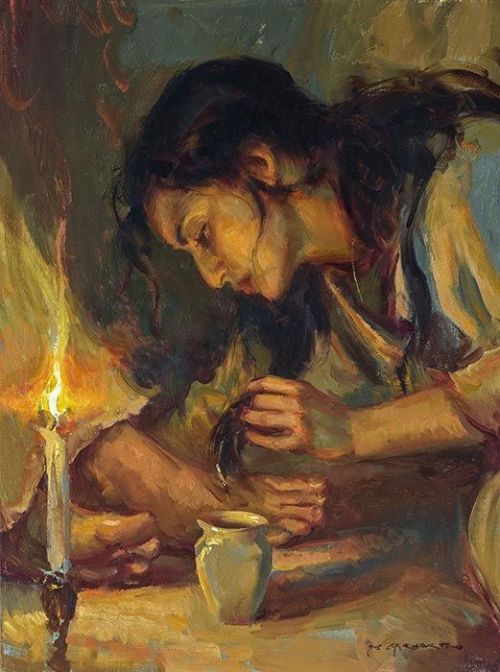 Jesus Anointed as King and For His Burial
John 12:12-16 The Passion Story Begins
I Maccabees 13:21 
       (Simon Maccabeus)

Hosannah! Ps 118:25-26

Jesus hailed as King  and Messiah.

King of Peace (donkey)

Zechariah 9:9
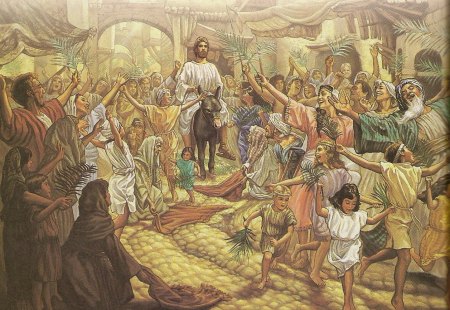 John 12:23-29 The Hour Has Come!
Truly, truly I tell you, unless a kernel of wheat falls to the ground and dies, it remains only a single seed. But if it dies, it produces many seeds.  John 12:24

John 12:32 I will draw all men to myself.  How???     By dying!
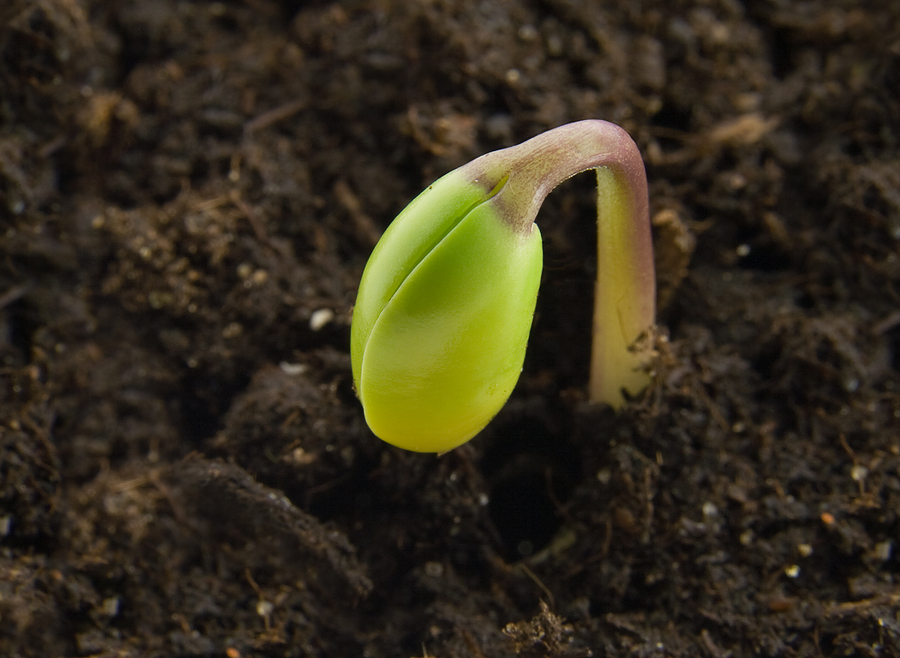 John 12:30-36 Jesus Glorified
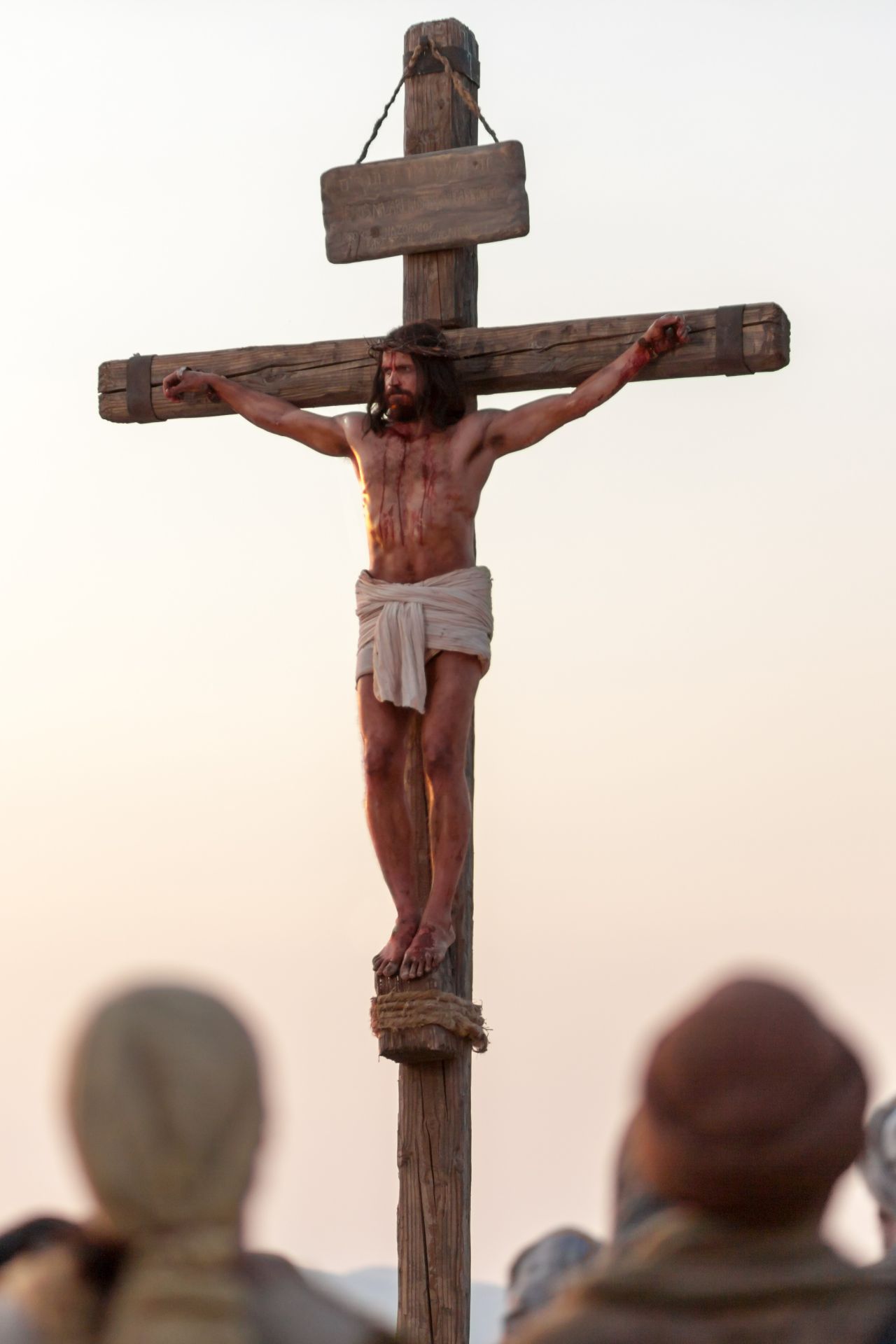 How is Jesus glorified?How does Jesus glorify God?

Answer: By dying!

Lifted up:
	-on a cross
	-resurrection
	-ascencsion to heaven
	-when we lift up Jesus
John 12:44-50 Summary of the Book of Signs
Jesus did not come to judge—that was not his purpose in coming.

But…

Jesus’ words (and his miracles) will judge us at the last days.

Are you ready for judgment?
John 13  Jesus’ Love for His Disciples
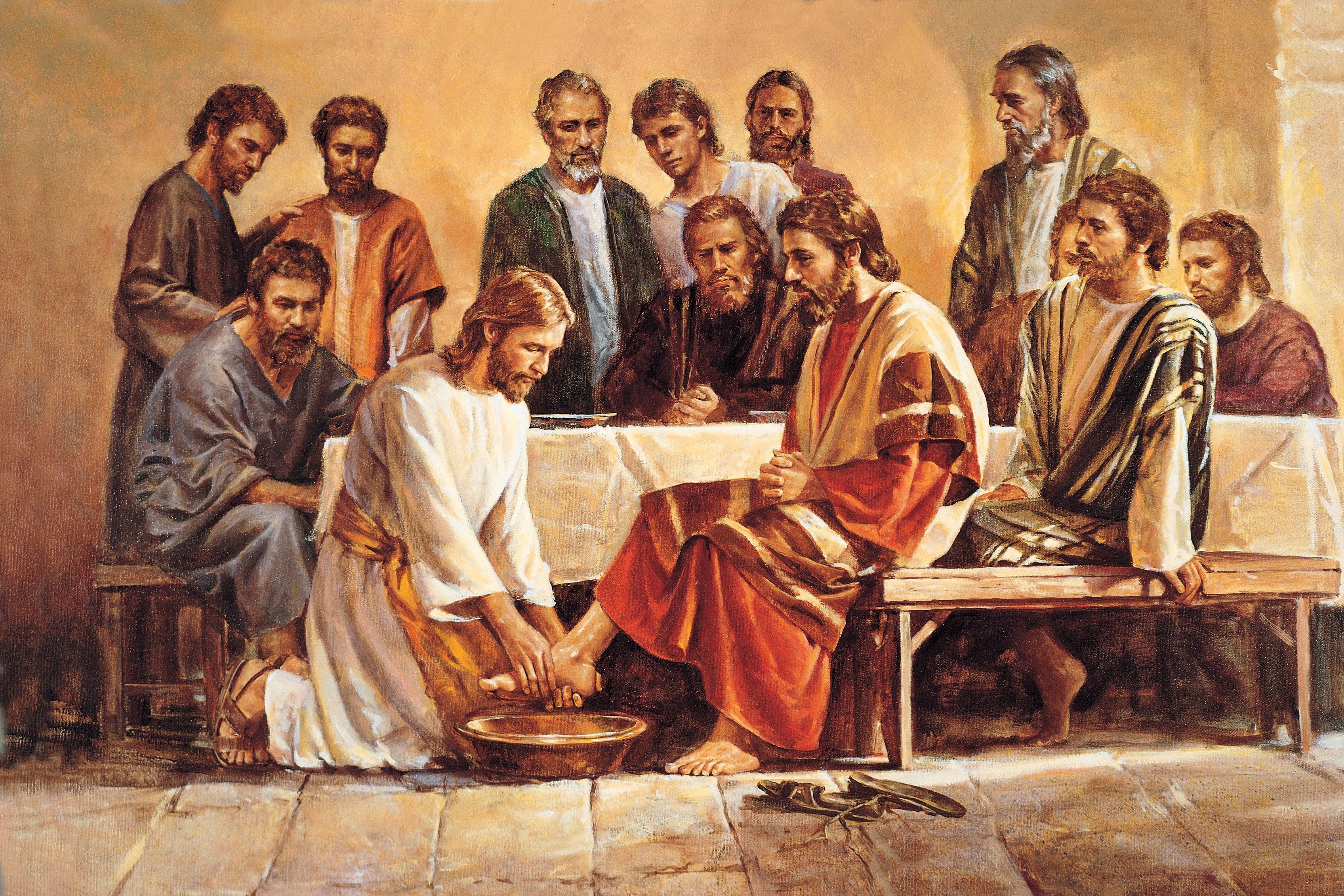 John 13:1  Jesus loved them “to the end.”
John 13:15
Jesus:
Now that I, your Lord and Teacher have washed your feet, you also should wash one another’s feet.
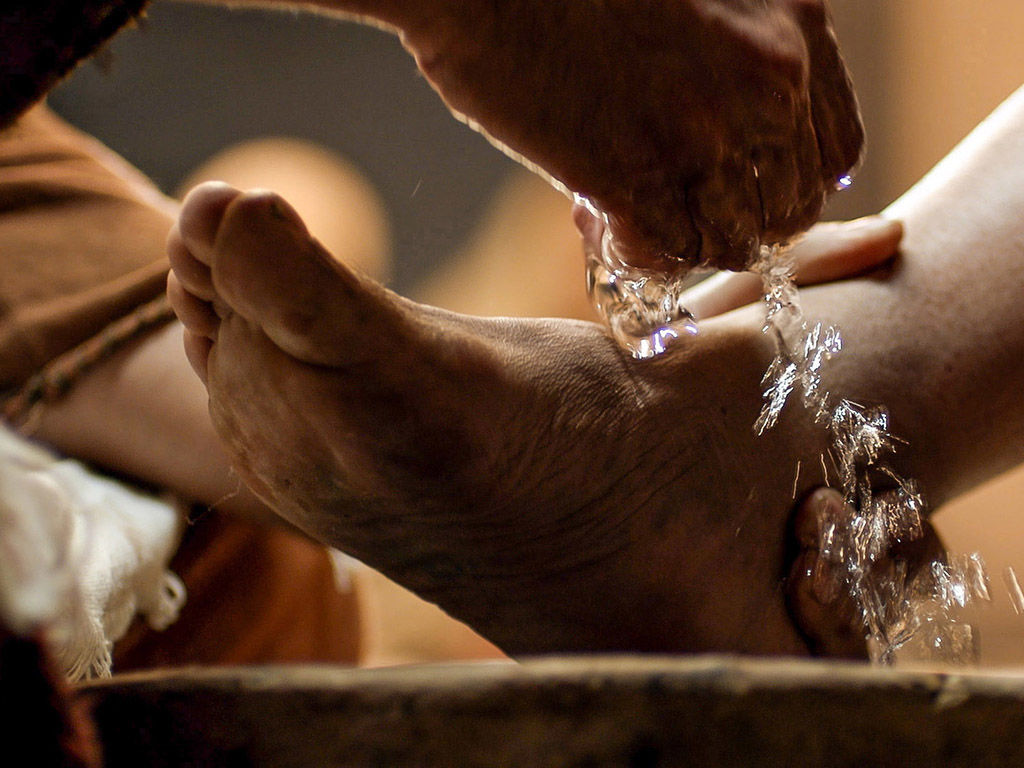 The Gospel of John XIII
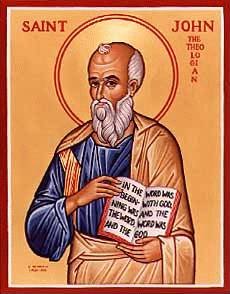 Jesus Comforts His Disciples

Abide In Me
John 13  Jesus’ Love for His Disciples
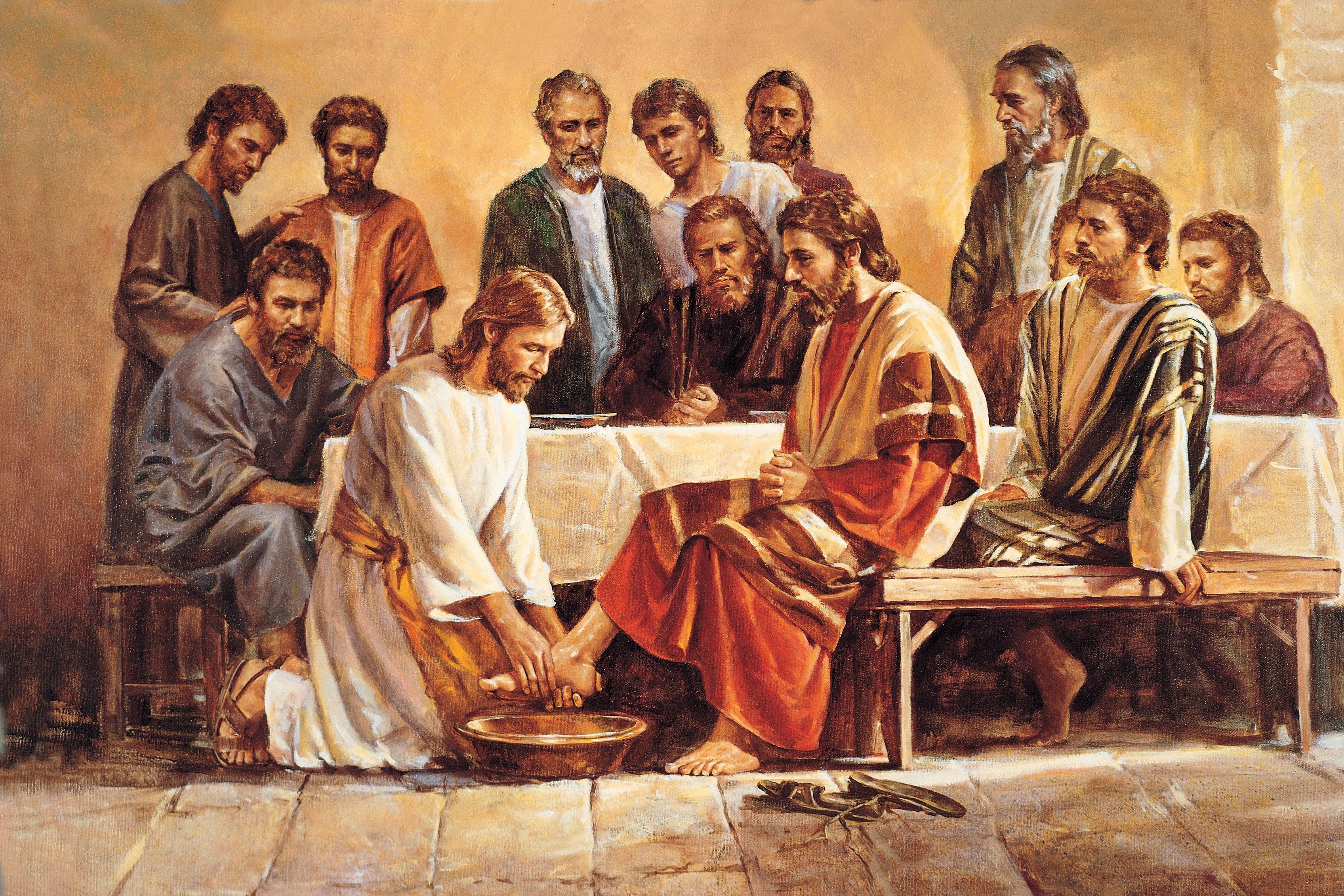 John 13:1  Jesus loved them “to the end.”
John 13:15
Jesus:
Now that I, your Lord and Teacher have washed your feet, you also should wash one another’s feet.
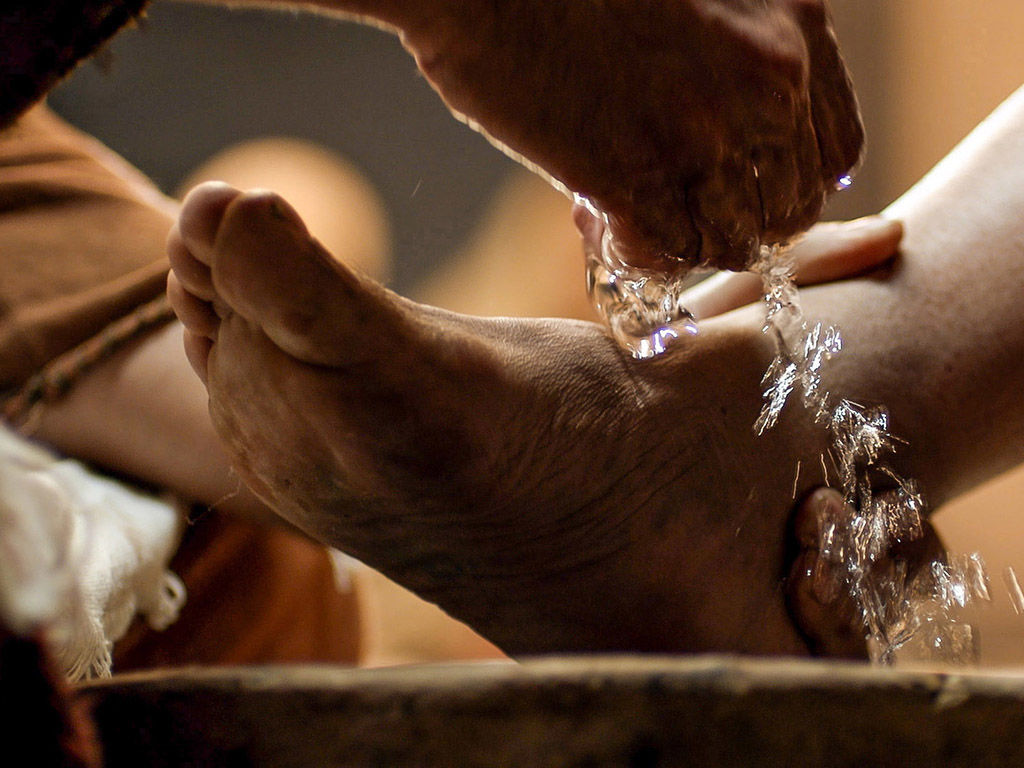 John 13:33-35  As I Have Loved YOU
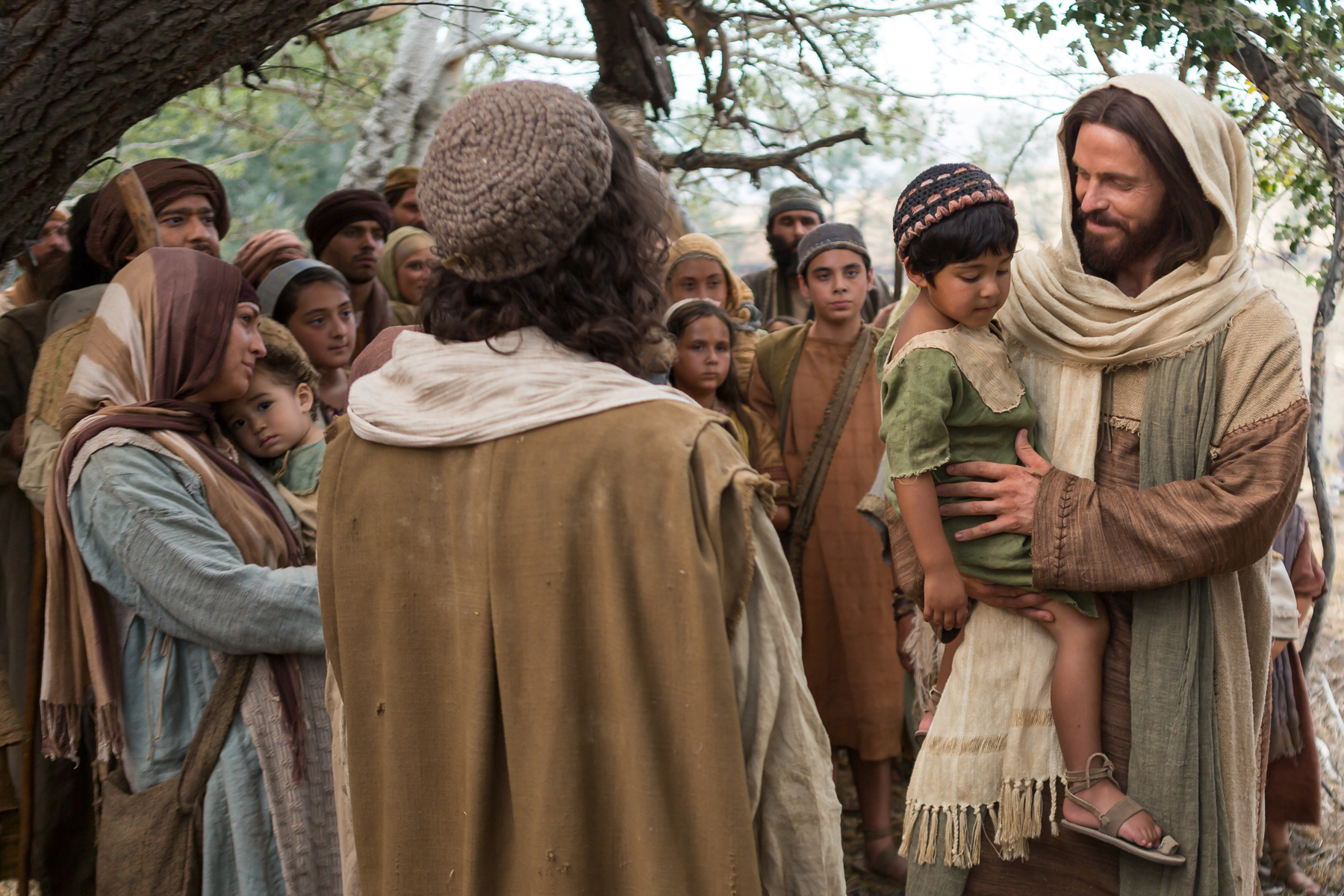 Little children…

Love one another as I have loved you.

By this all people will know that you are my disciples.
John 14 Jesus Comforts His Disciples
I will be with you.

You will be with me.

I will send the Holy Spirit as a Comforter.
John 5:1-4 Jesus:  Trust in me
Trust in God, trust also in me. 
Do you trust God?

Wedding metaphor
Jewish betrothal:  Groom promises to “build a room” for the bride.

Claim to be deity
Trust in God, Trust also in me.
If you have seen me, you have seen the father.
In My Father’s There are Many Rooms
John 14:5-14 I AM the Way the Truth and the Life
I AM the way
 “The Way” Acts 22:14, Acts 9:2, 19:9, 22:4
 The Only Way to God?

I AM the truth

I Am the life

Which is most comforting to you?
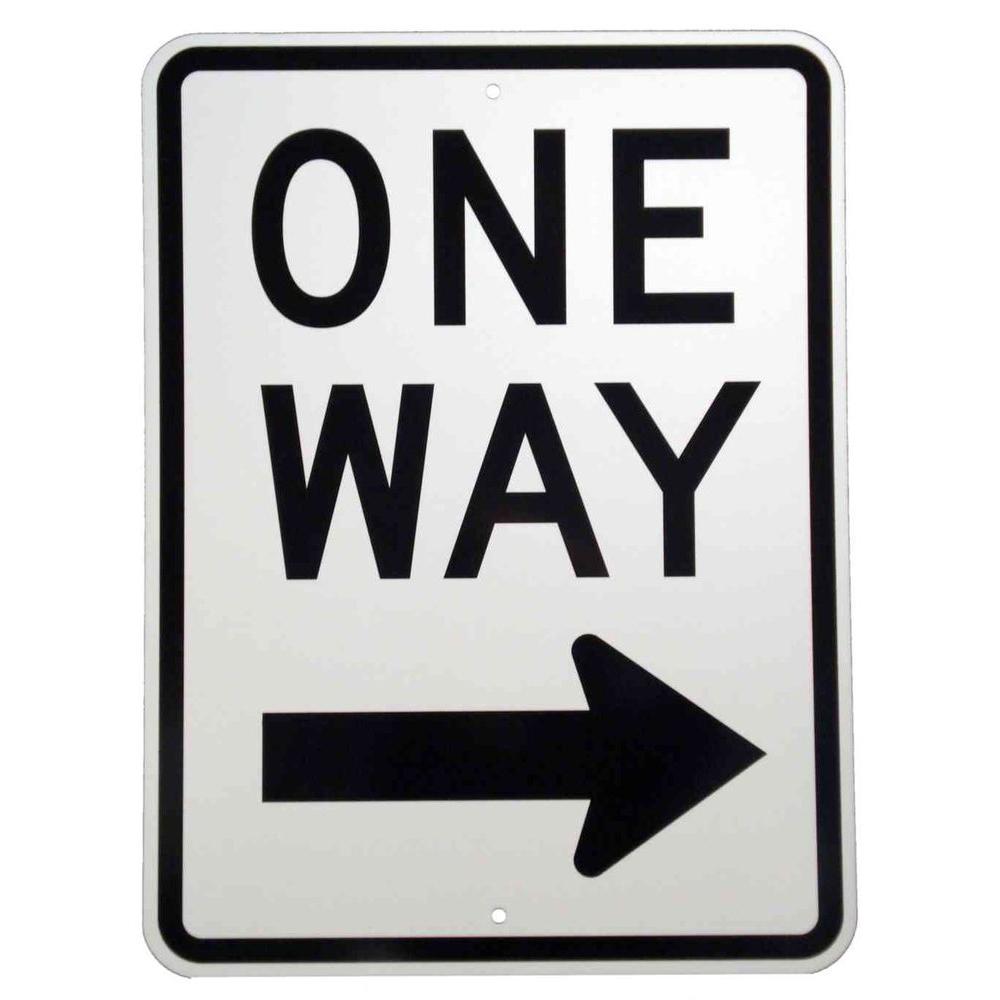 Comfort
John 14:12 Greater works than these:
Bringing salvation and offering the Holy Spirit

v. 14 Ask Me anything in my name.

We can pray through Jesus     or
We can pray to Jesus.
Jesus Comforts the Disciples
I will not leave you alone.

I will send the comforter/Counselor.

You are not an orphan.
“We will come to him and make our home with him.

My peace (shalom) I leave you.
The Gospel of John XIV
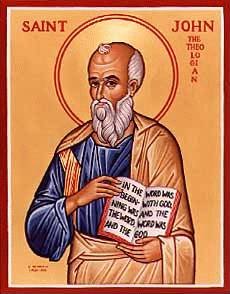 John Ch 15

Abiding in Christ
John 15 The Vine and the Branches
Jesus: I AM the vine

God is the gardener

We are the branches

Unfruitful branches will be cut off
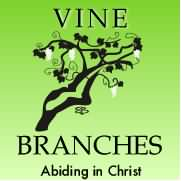 Seven I Am Statements
I AM the bread of life  John 6:35

I AM the light of the world  John 8:12, John 9:5

I AM the door (and the gate)  John 10:7

I AM the good shepherd  John 10:1,14

I AM the resurrection and the life  John 11:25

I AM the Way the Truth and the Life  John 14:6

I AM the true vine  John 15:1
I am the Vine.  My Father is the gardener
In what sense is Jesus a vine?

In what sense is the Father a gardener?

In what sense are we branches?
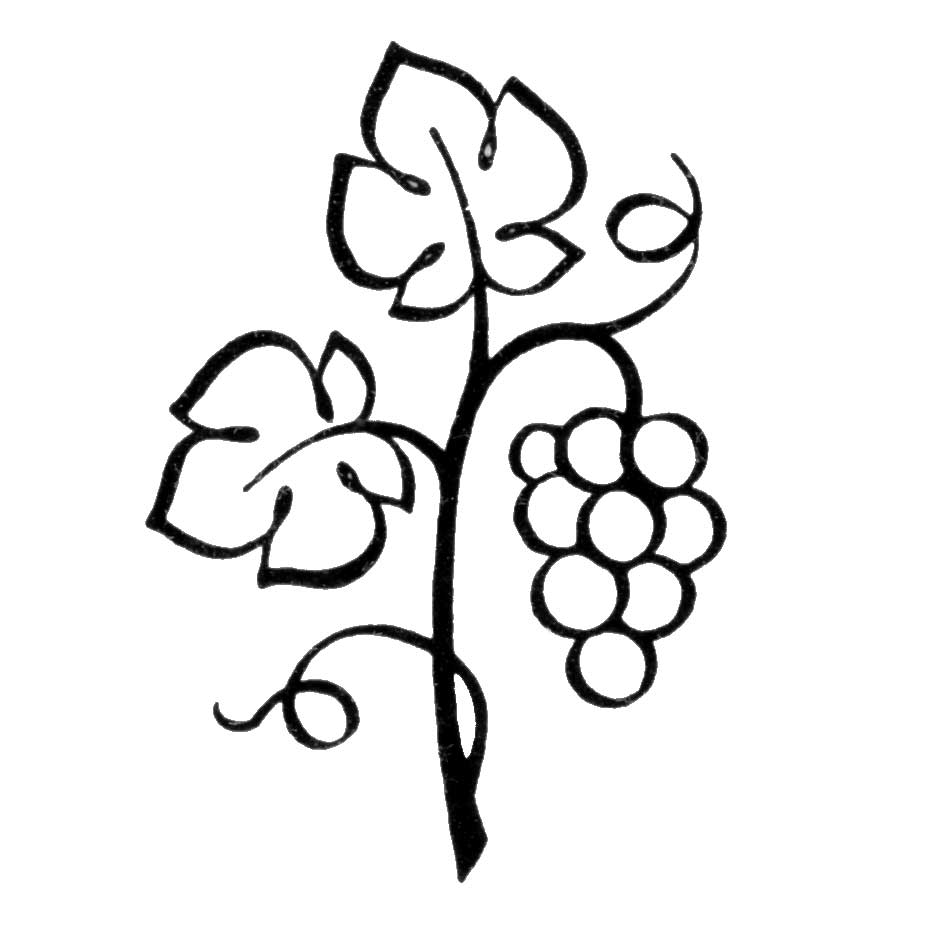 John 15  Abide in Me
Abiding = Bearing fruit.    What fruit?

Answer:   The things we ask for.  15:7-8

John 15:9-17  The key to abiding is loving and obeying.
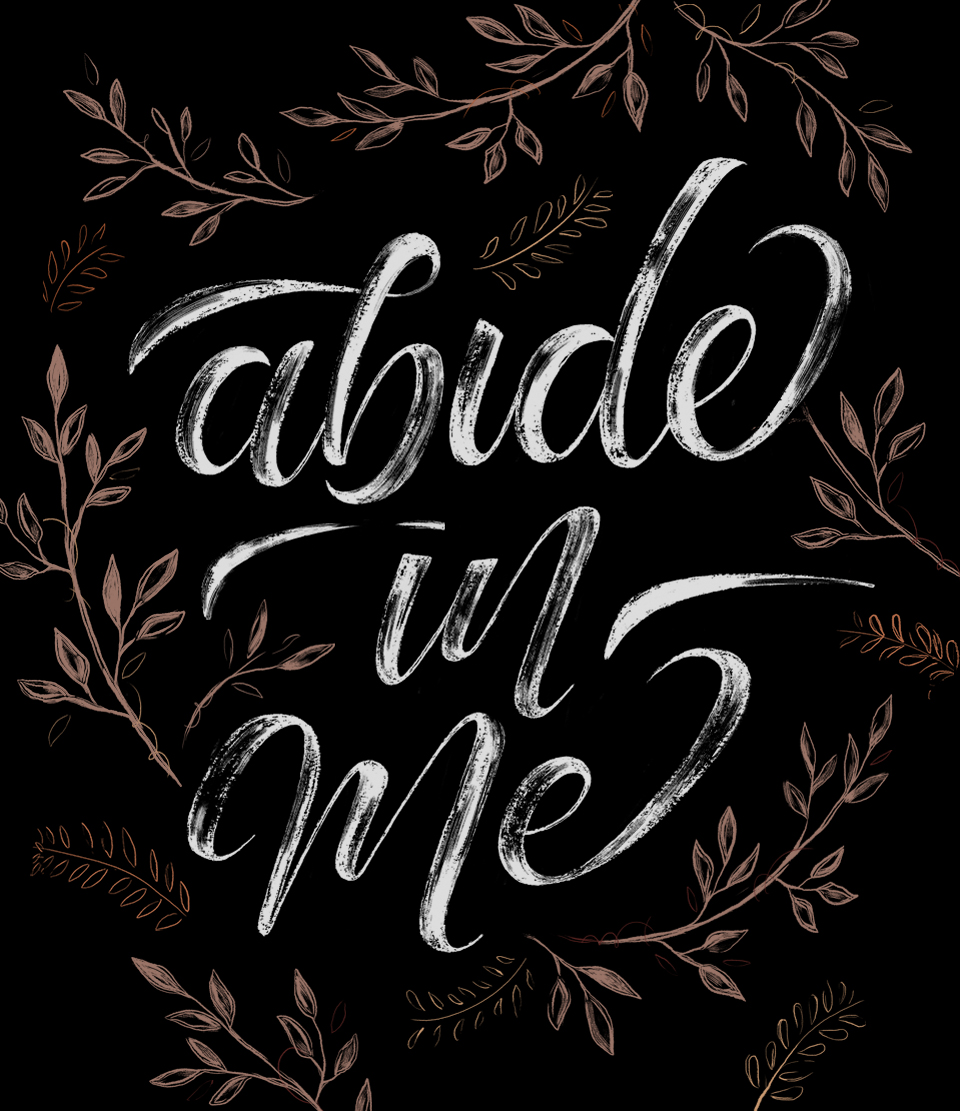 John 15:18-16:4  The reason we need so much comfort:  Persecution
Jesus “assures” them with six if…  then.. statements.  15:18, 19, 20 (2x), 22, 24.

They do not hate you.  They hate me and they hate my Father.

Their hatred is not reasonable
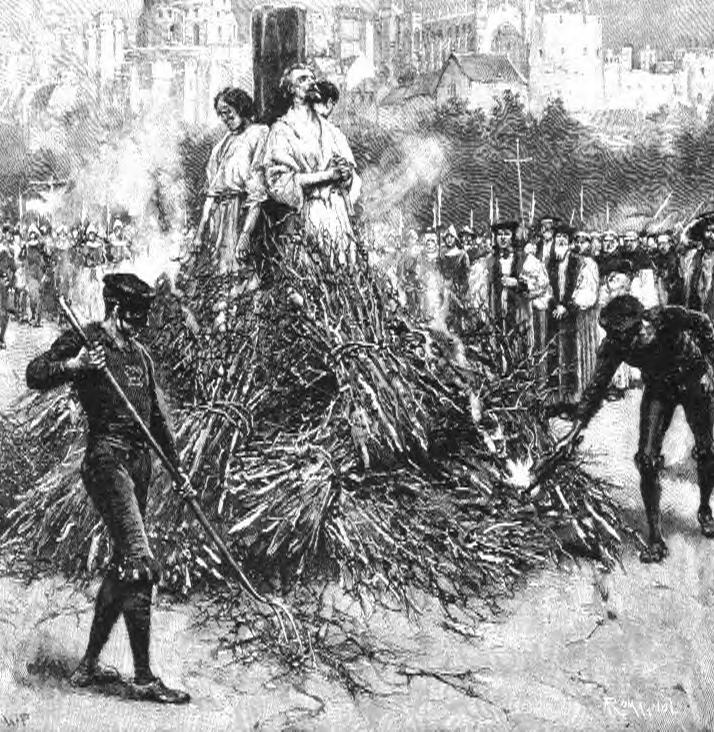 John 16:5-16 Jesus Comforts Again
It is good for you that I am going away.
Really????  Why????

I will be raised by my Father and will go to the Father.

I will send the Holy Spirit.

All this will finally make sense

Through my death the opportunity for righteousness will be created.
John 16:29-33
Here is our take-home lesson:

Take heart, I have overcome the world!
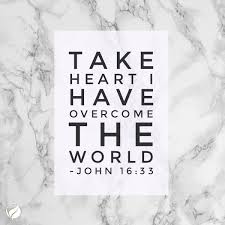 The Gospel of John XV
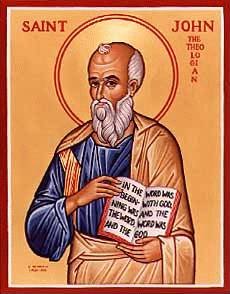 John Ch 17

The Hour Has Come

Jesus Prays For Unity
John 17  The Hour Has Come
What hour is this?
The hour of Jesus’ death
The hour of the redemption of humanity
The greatest hour in human history
The hour God’s plan is consummated
The hour Old Testament prophecy is fulfilled
The lamb, slain from the creation of the world is slain
John 17:1 Glorify Your Son
Glory/glorify 9 times in John 17 (36 times in John)

Glorify:
John 3:14
John 8:28
John 12:32
John 3:14
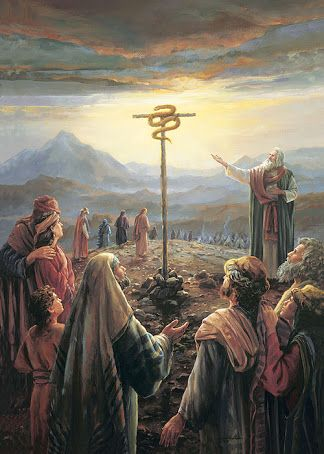 Numbers 21:7-9

Just as Moses lifted up the snake in the wilderness, so the Son of Man must be lifted up.
John 8:28  I AM He  ego eimi
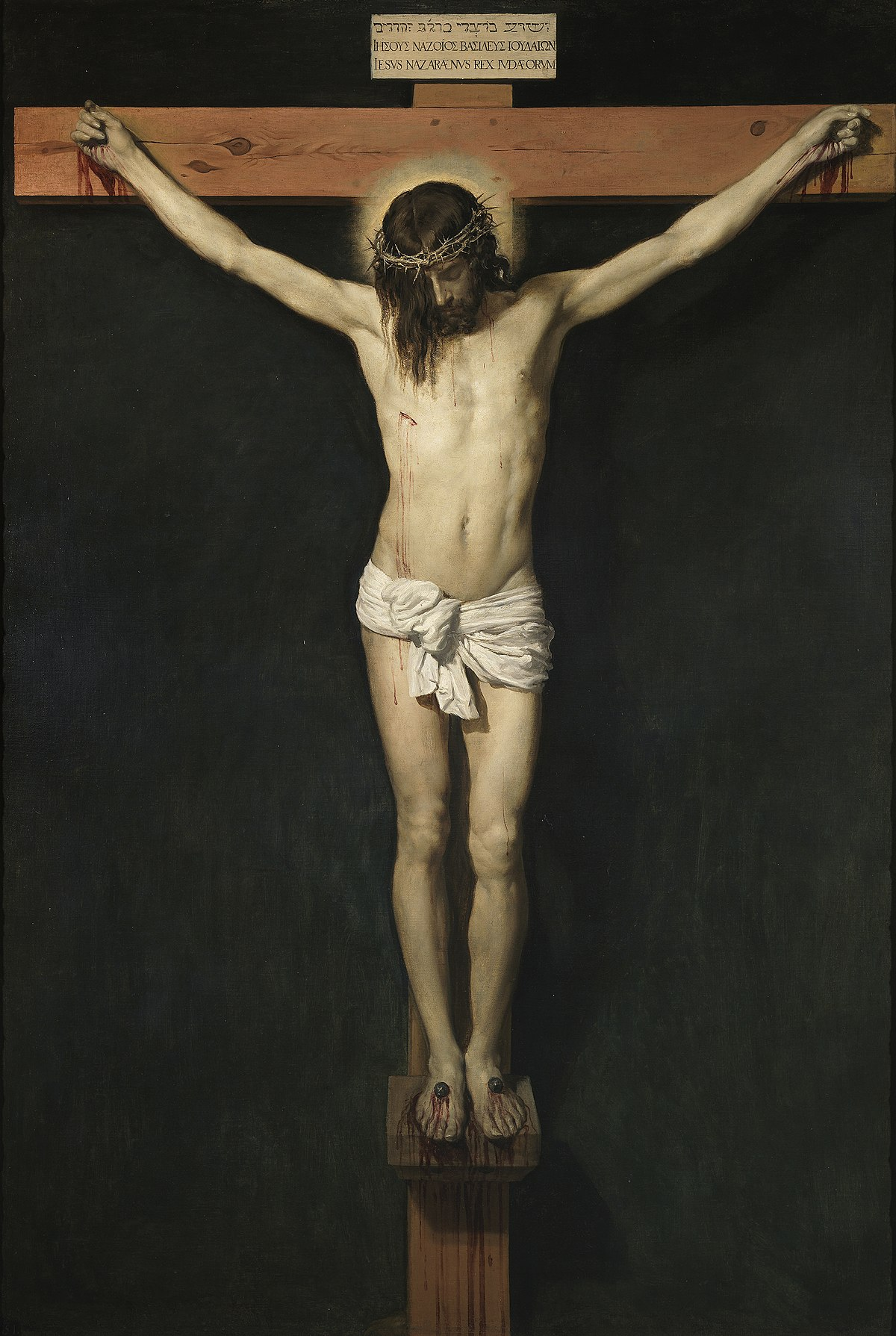 When you have lifted up the Son of Man, then you will know that I AM He
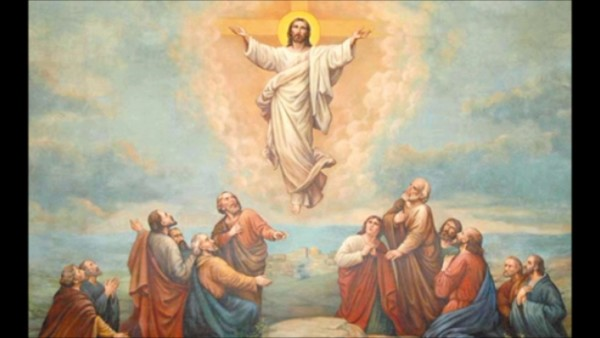 Have you been lifting Jesus up?
John 12:32 Jesus Glorified
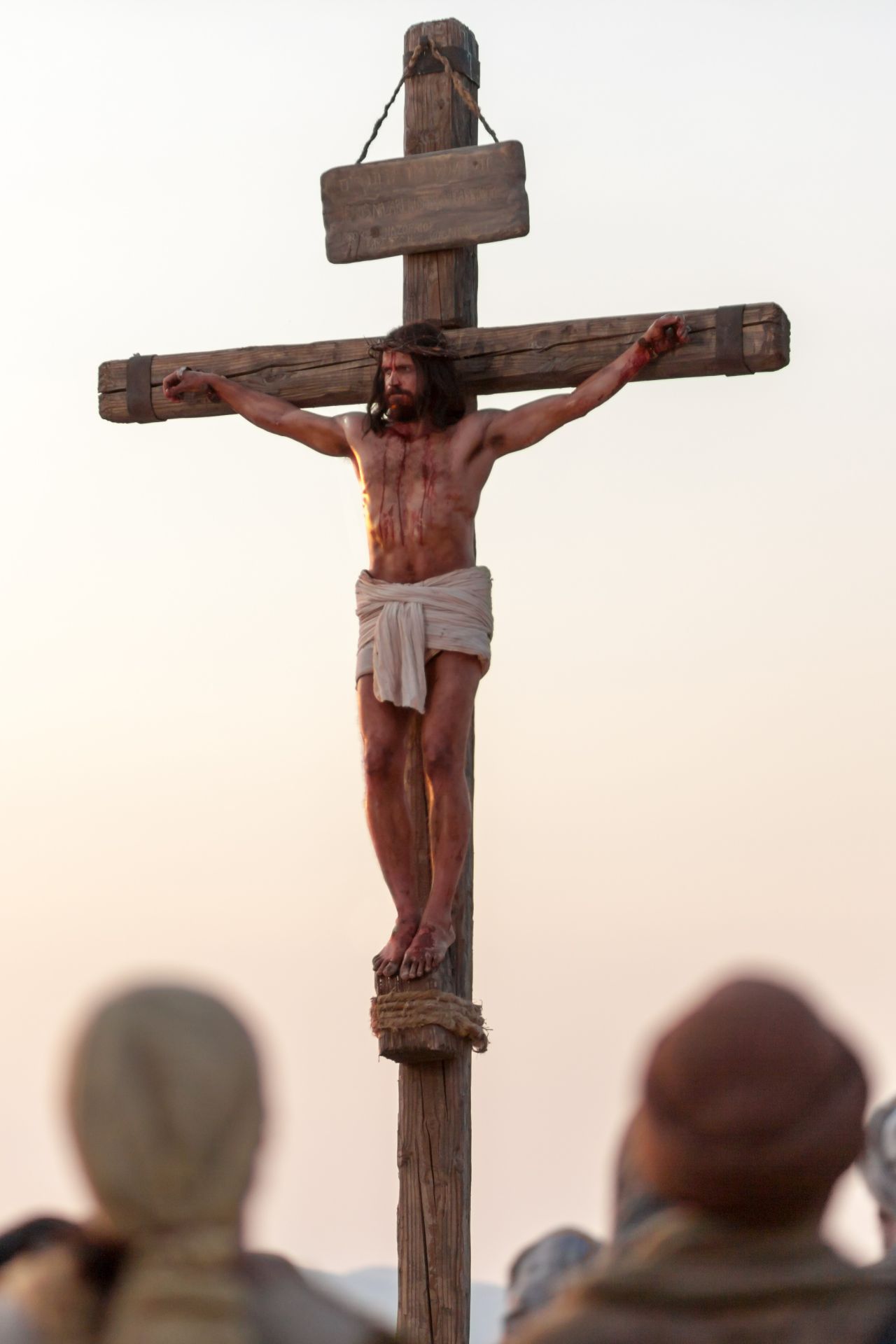 How is Jesus glorified?How does Jesus glorify God?

Answer: By dying!

Lifted up:
	-on a cross
	-resurrection
	-ascencsion to heaven
	-when we lift up Jesus
John 17:3  That they may know Jesus Christ
This is eternal life: That they may know you, the only true God and Jesus Christ, whom you have sent.

Ginosko:  To know intimately, to experience

Do you know Jesus?
John 17:4Glory by finishing the given work
2 Tim 4:6-8

What is the work God has given you?

Are you completing this work?
John 17:6-19 Jesus Prays for the Apostles
v. 10 All I have is yours and all you have is mine.

v. 11,12,15  Protected

v. 13 the full measure of my joy

v. 17 Sanctified (set apart) by the truth for the work you gave them.
John 17:20-26Jesus Prays for Us
May they be one as we are one.

Coming Home!

Then the world will know….
John 18 & 19 The Passion of Christ
Jesus is completely in control.

Jesus has predicted what is happening.

Jesus is fulfilling prophecy.

Jesus is being bold.
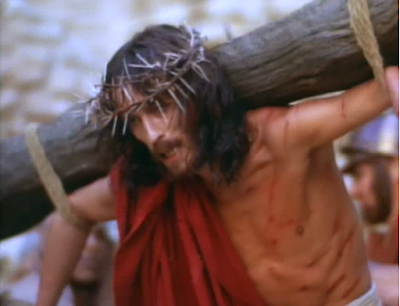 Summary: John 20:21-31
My Lord and my God!

These things were written that you may believe that Jesus is indeed the Christ, the Son of God, and that, by believing, you will have life in his name.

Do you believe?  Will you lift up Jesus?
And to God be the glory!